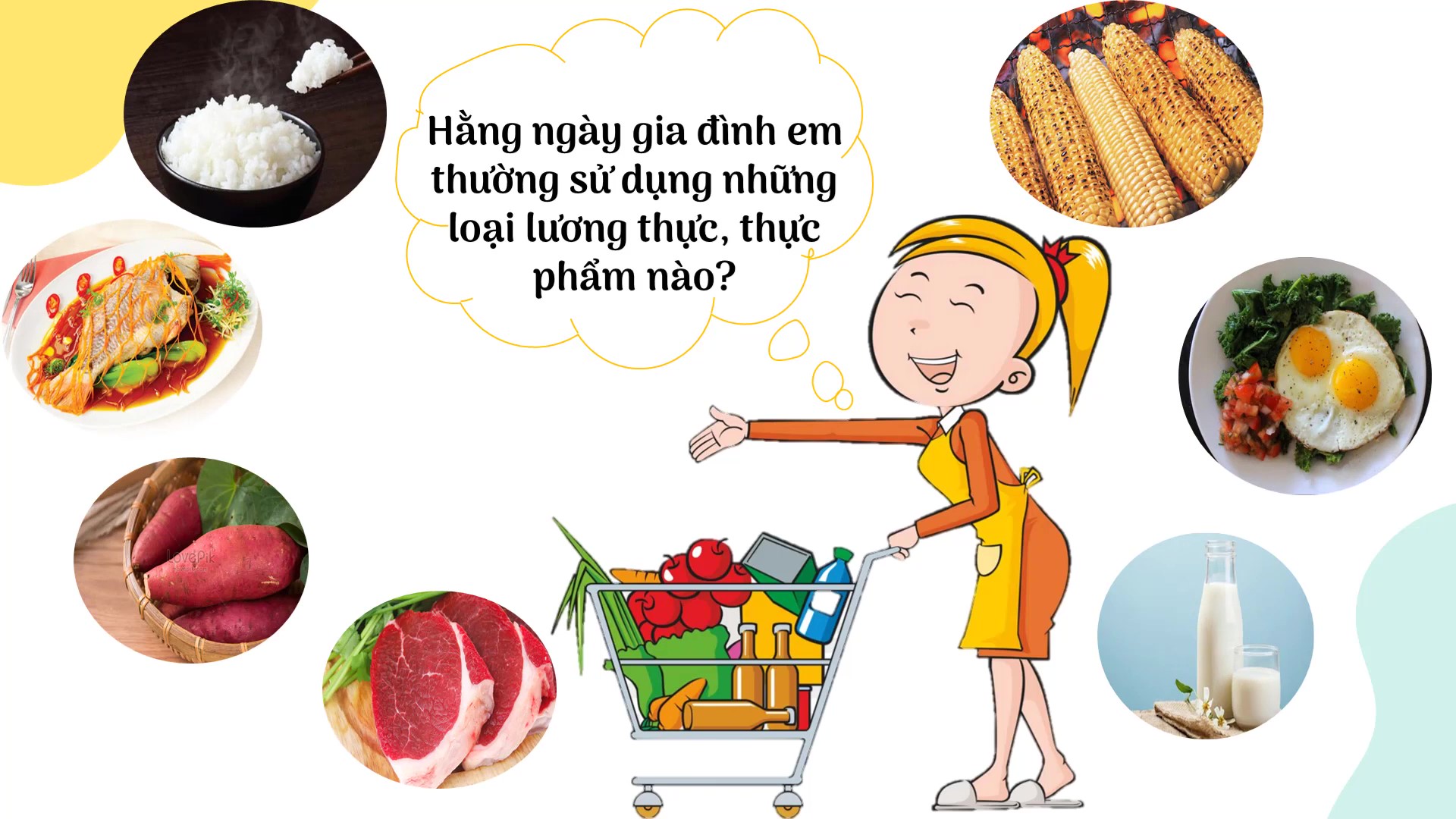 Tuần 22-25         Tiết 20-23
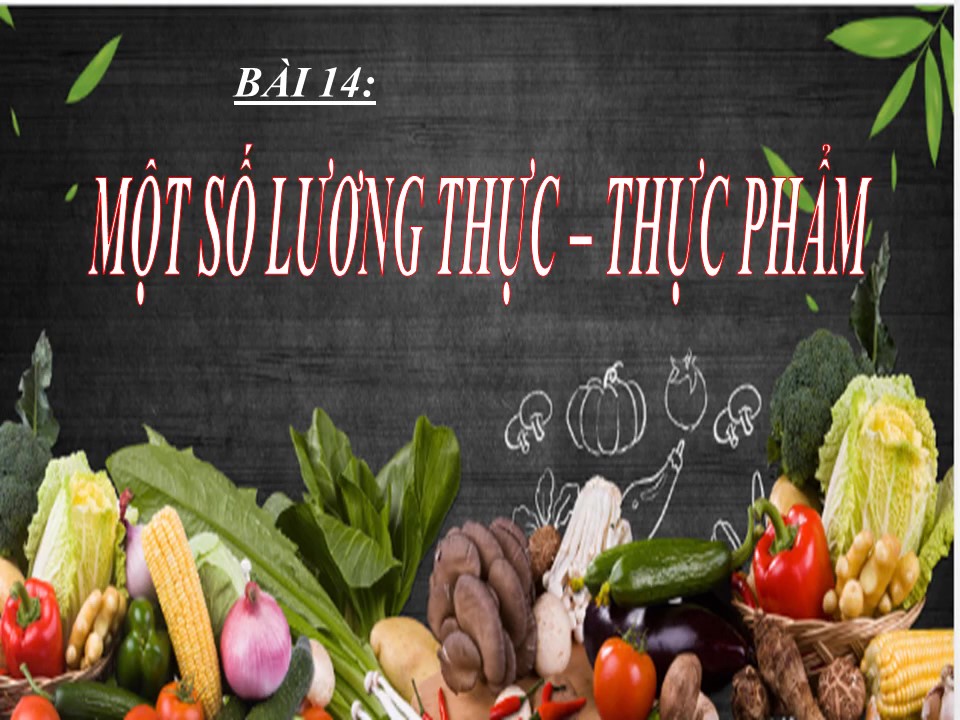 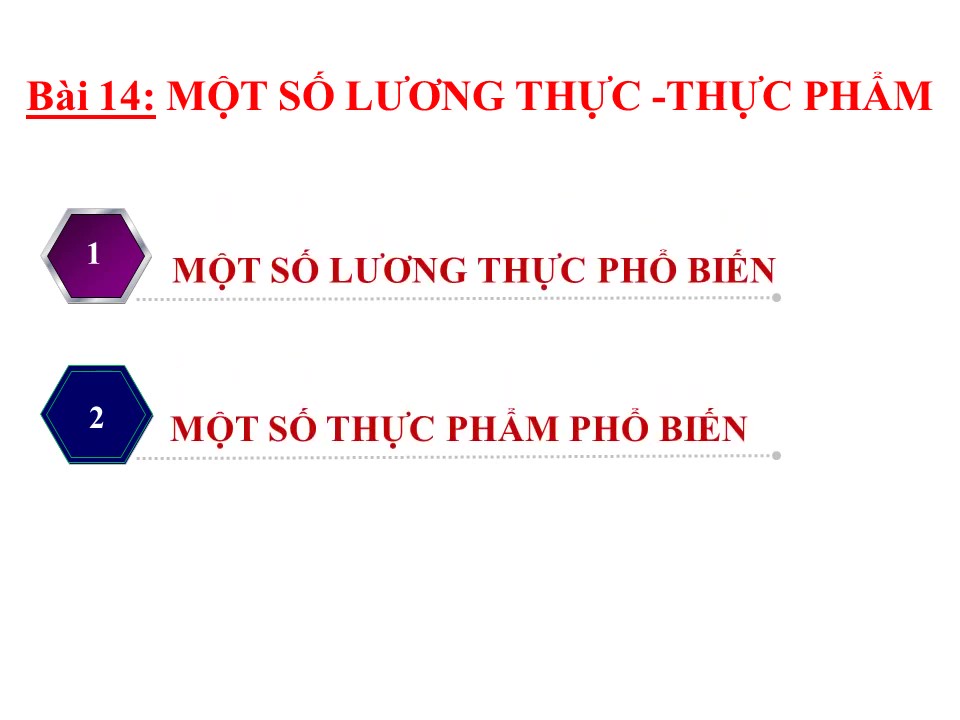 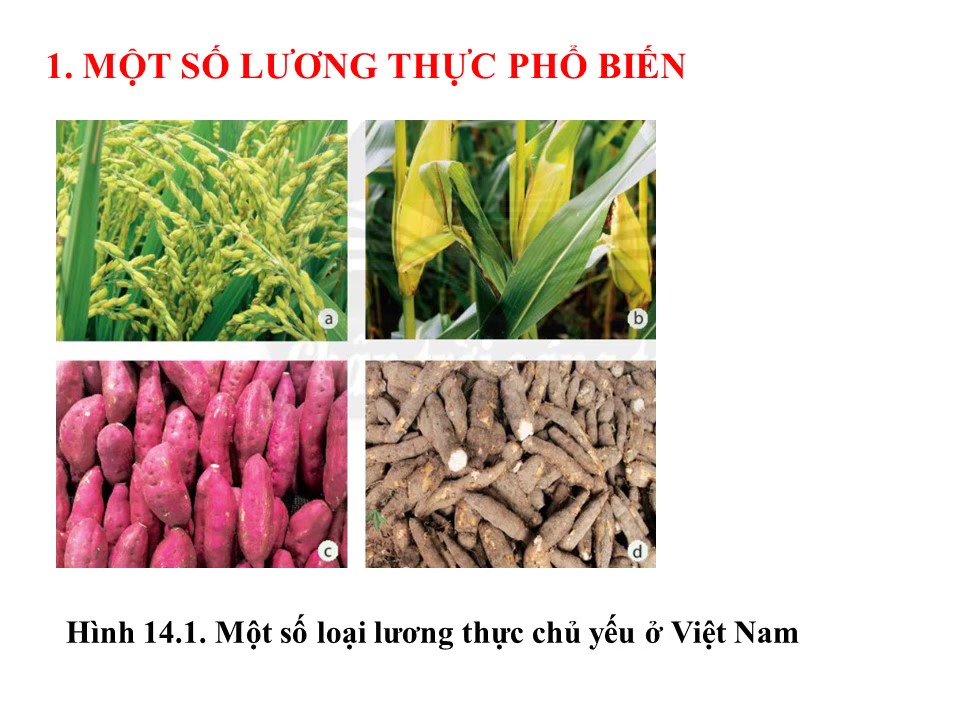 * Tìm hiểu một số loại lương thực
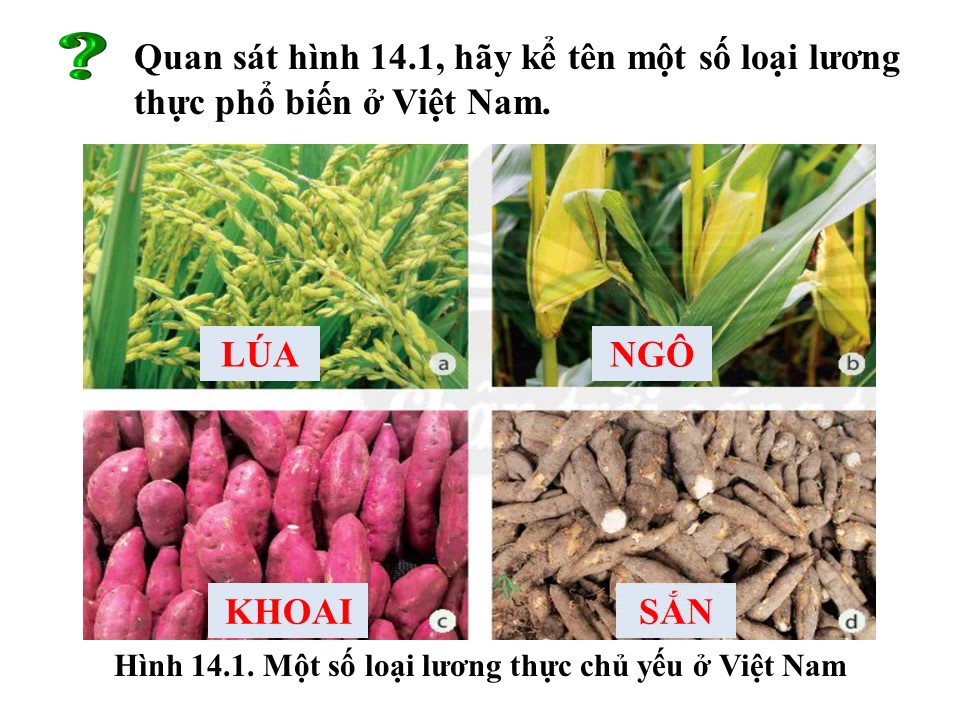 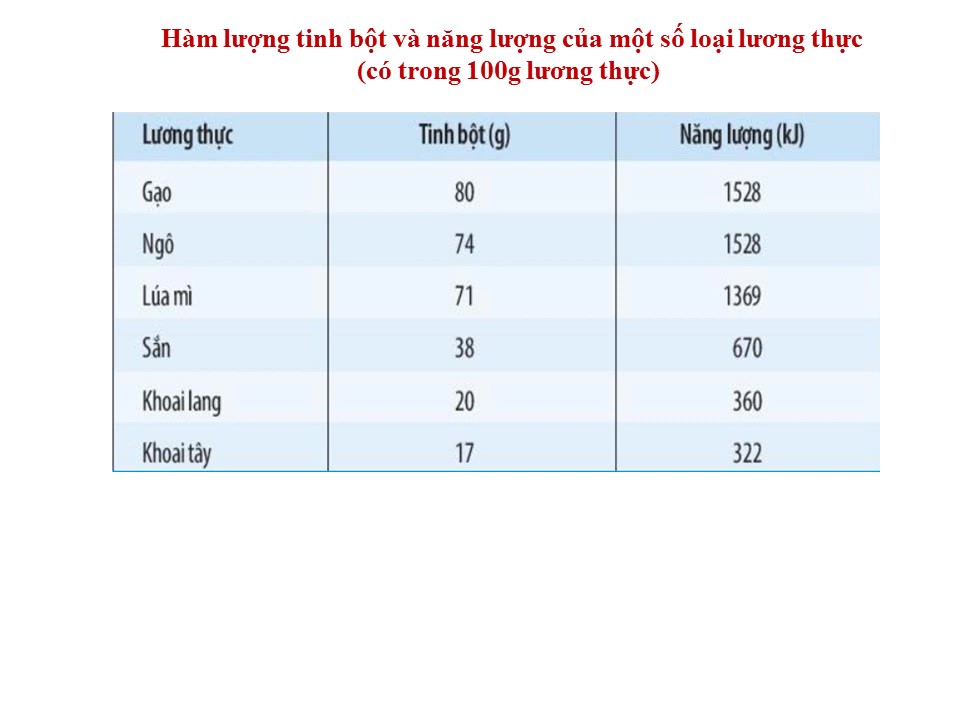 VẬN DỤNG
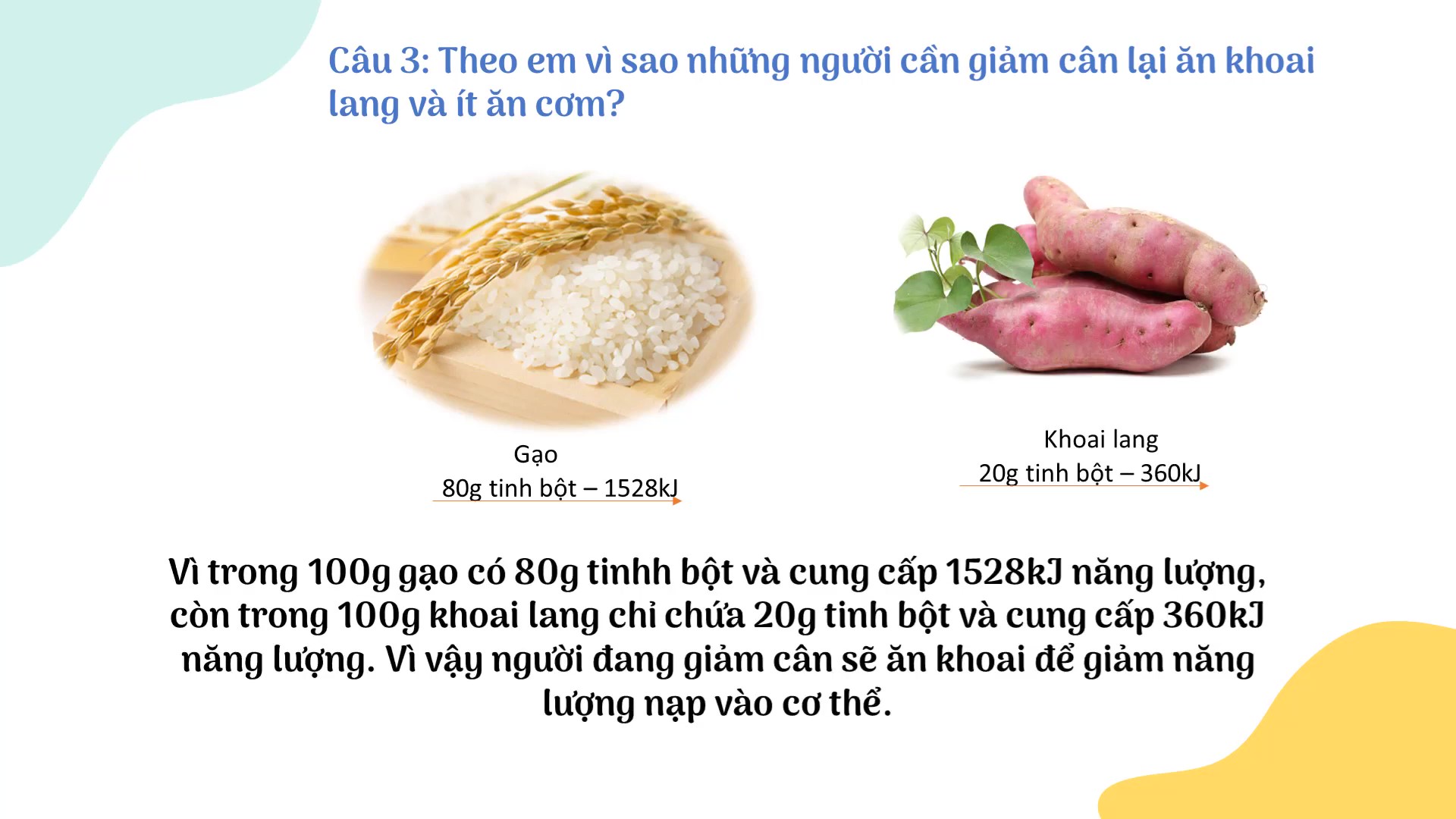 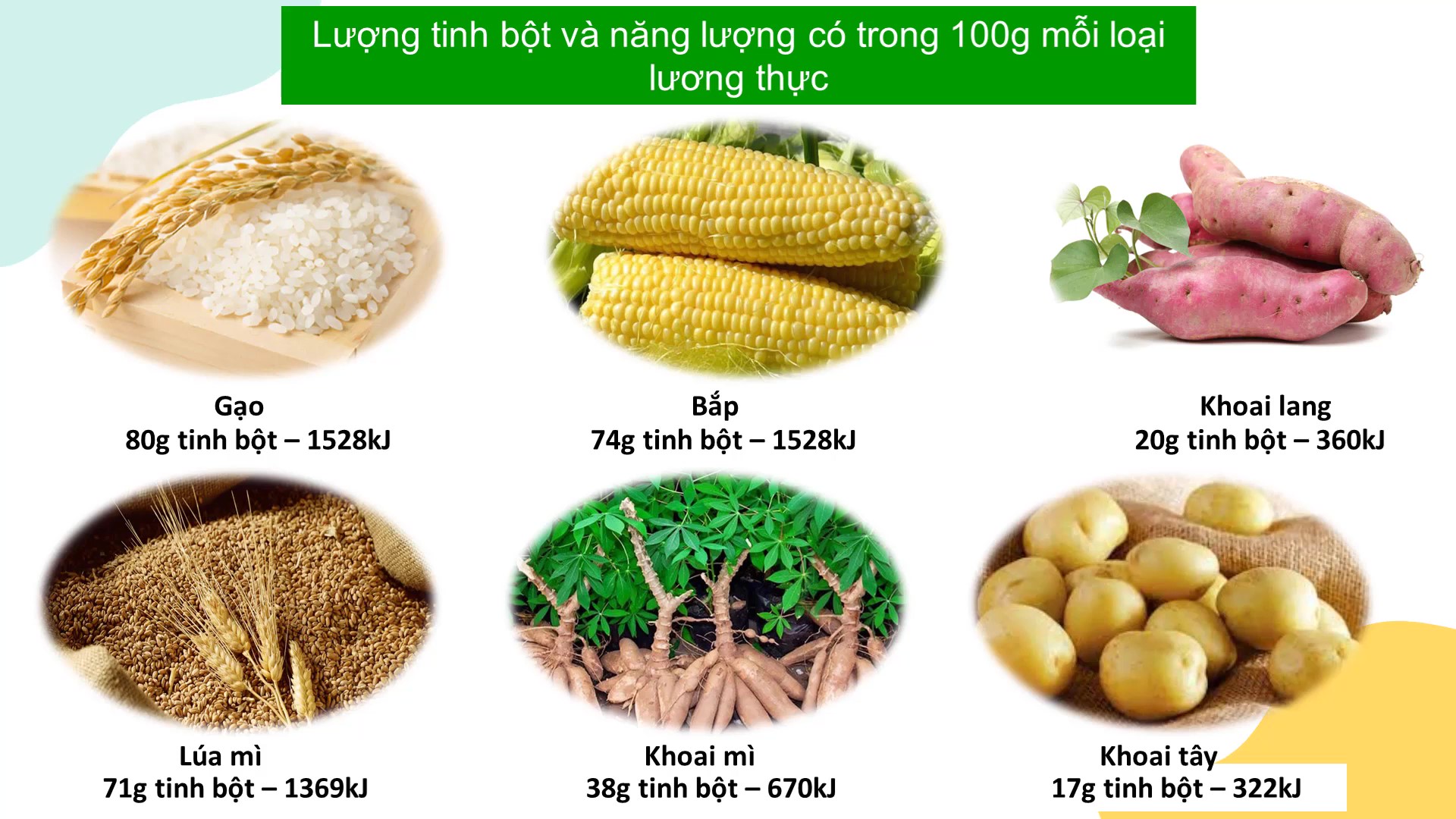 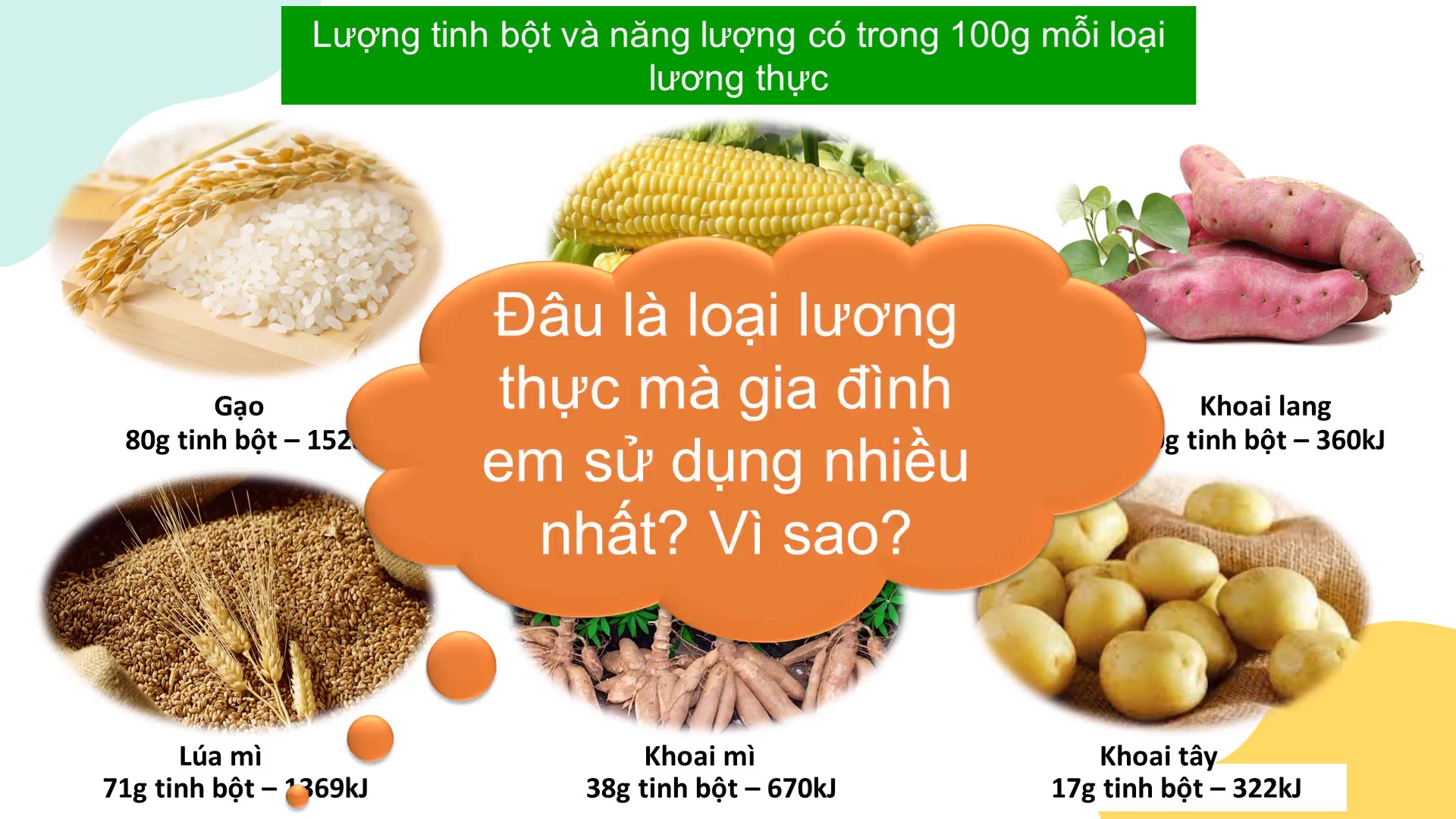 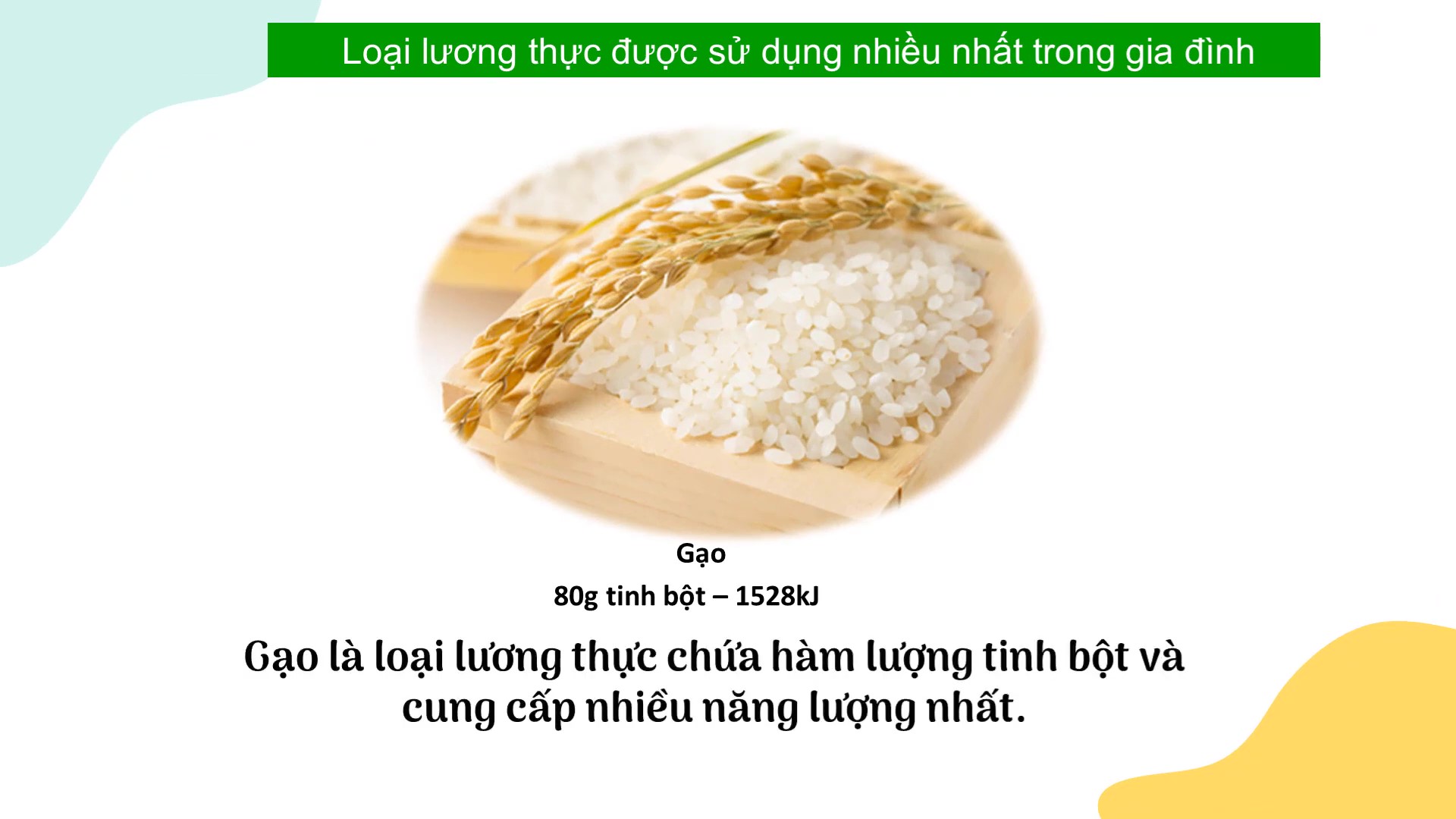 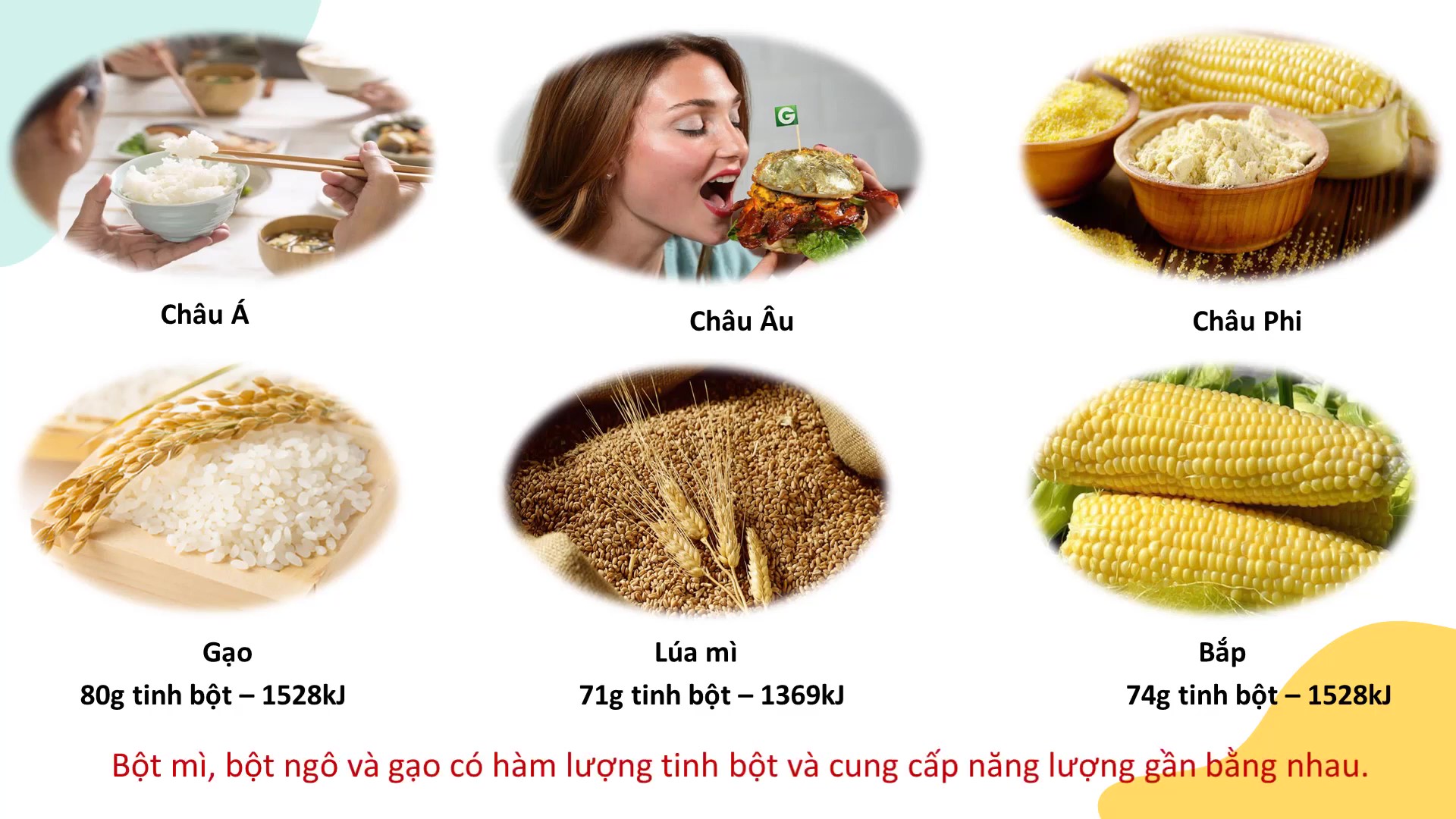 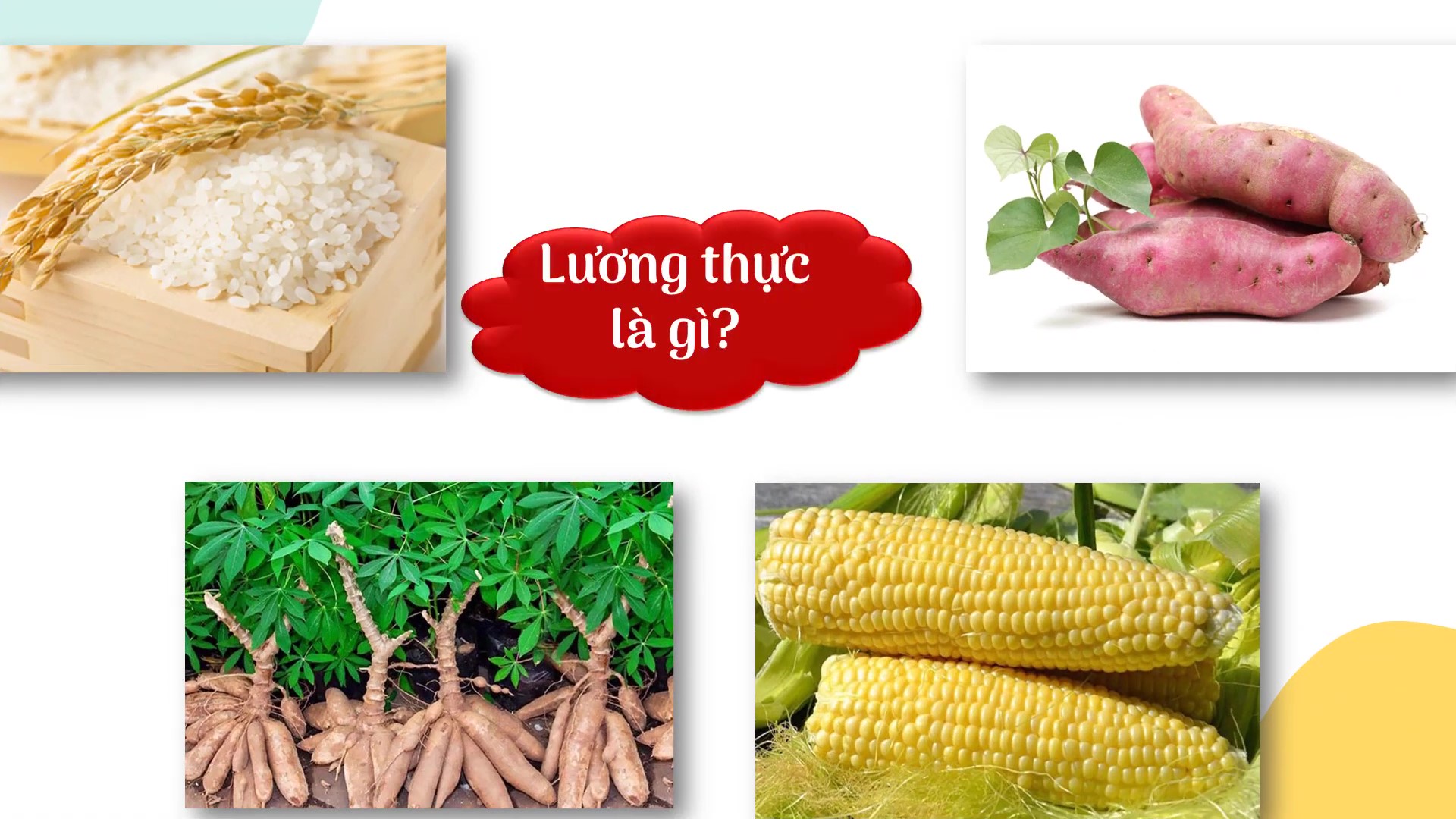 Bài 14: MỘT SỐ LƯƠNG THỰC- THỰC PHẨM
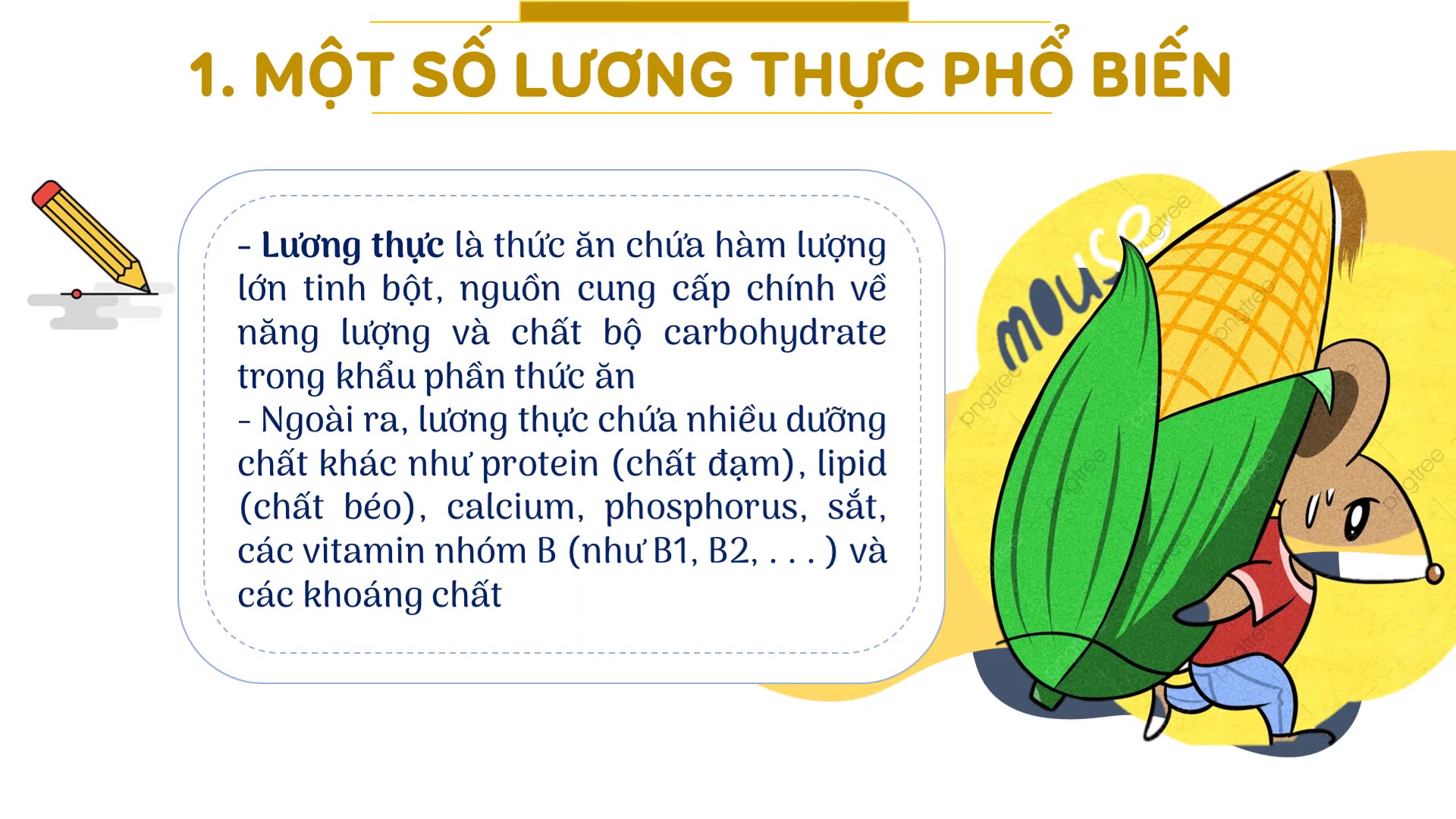 1. MỘT SỐ LƯƠNG THỰC PHỔ BIẾN
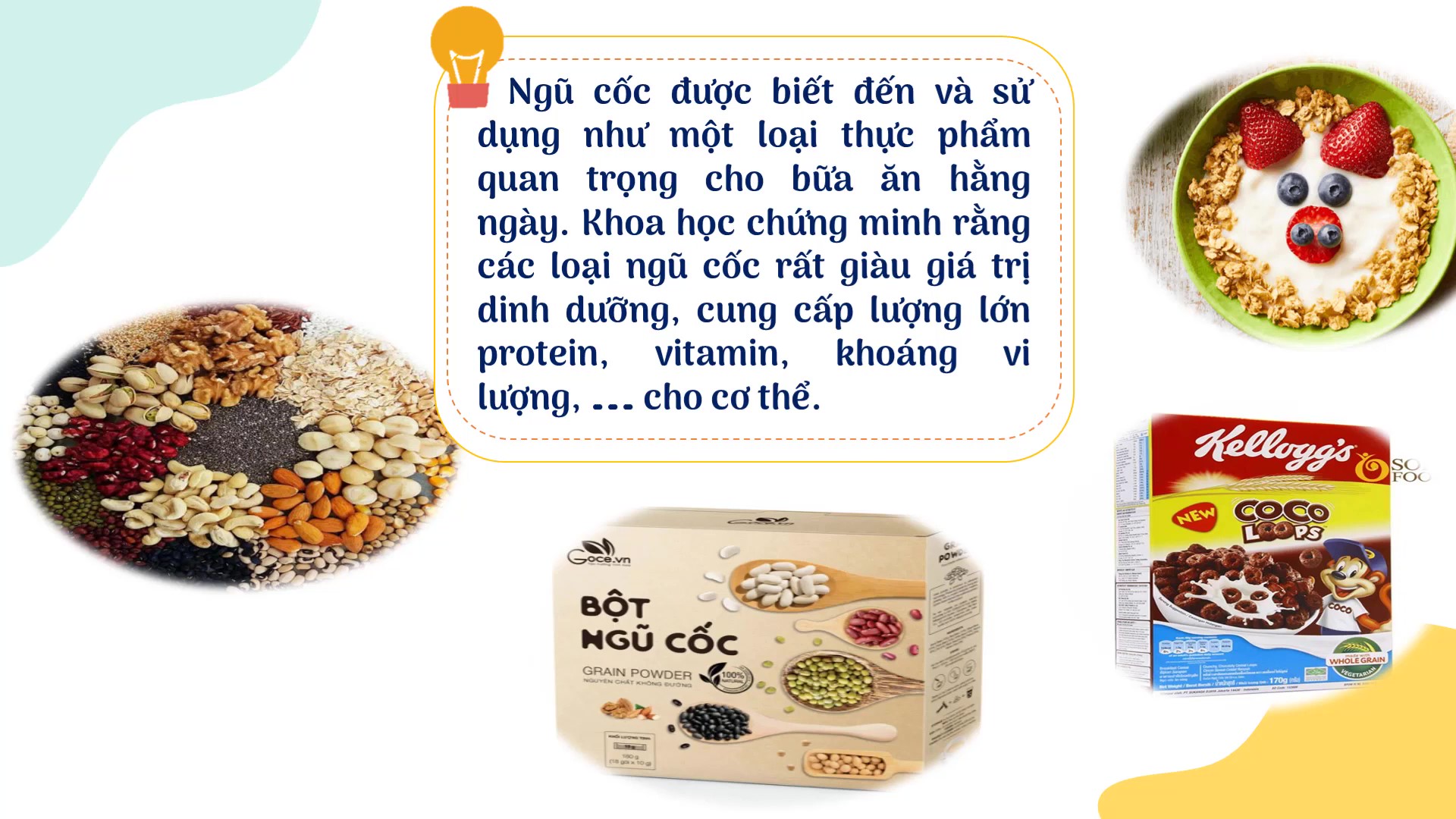 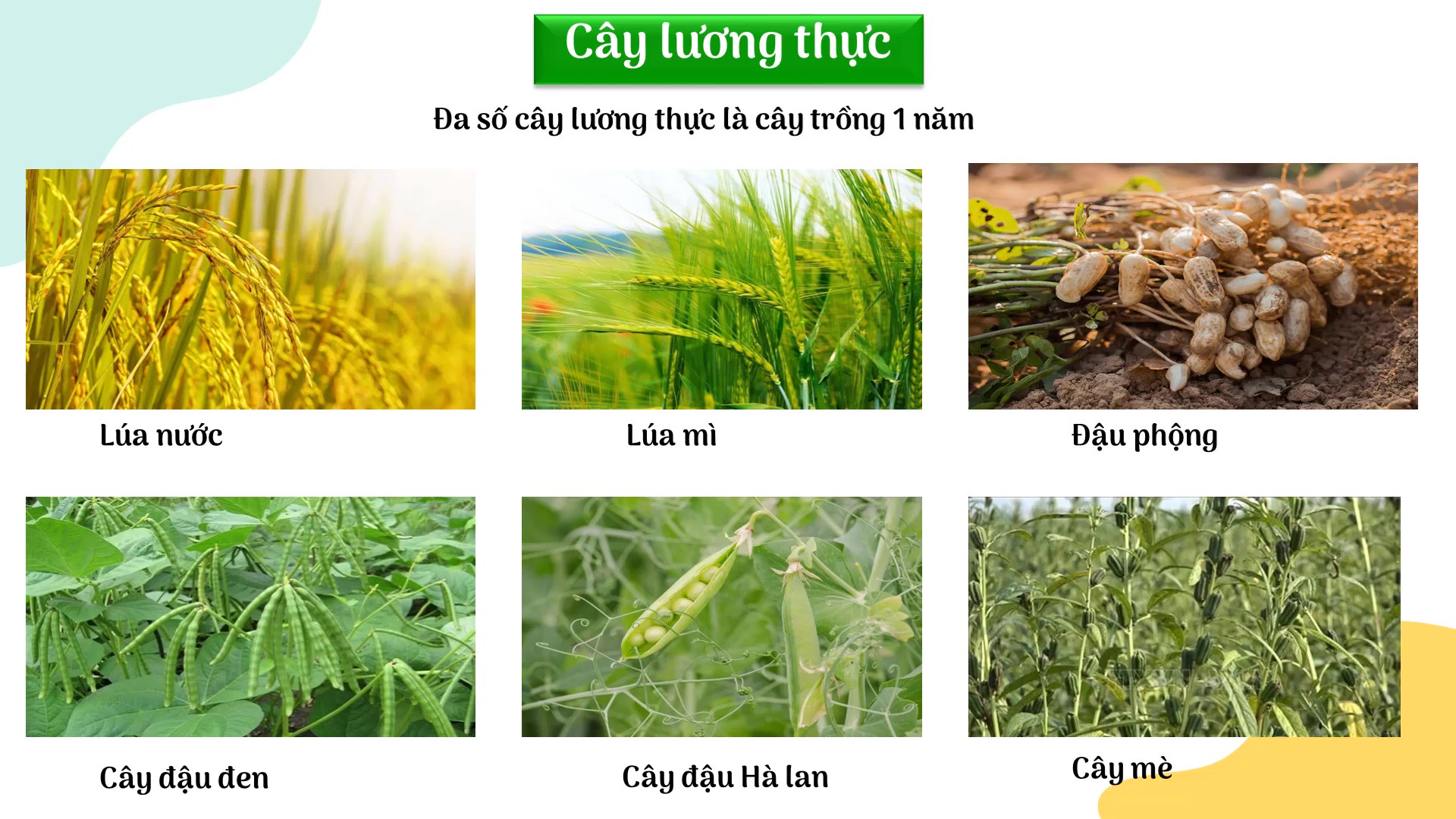 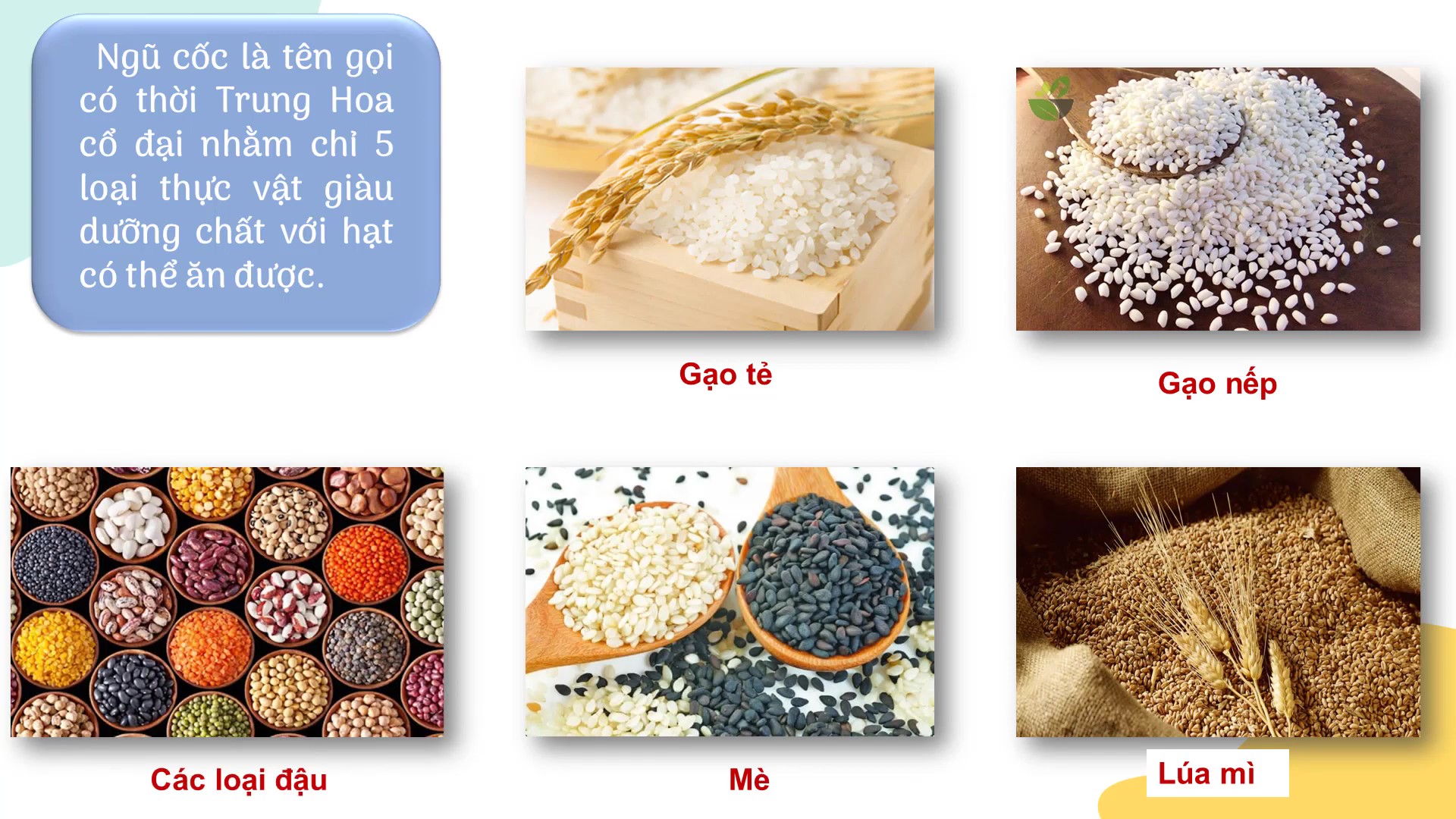 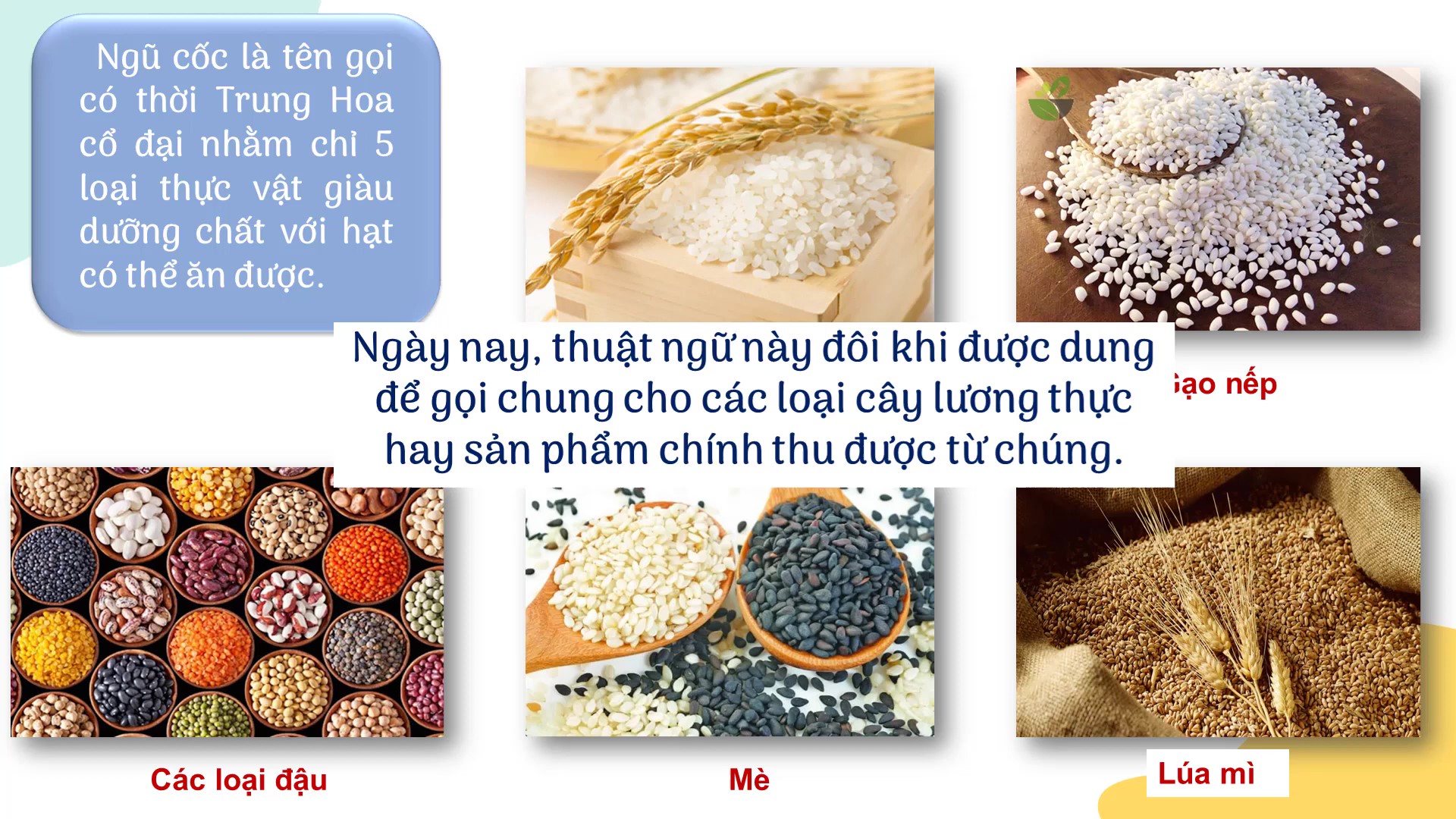 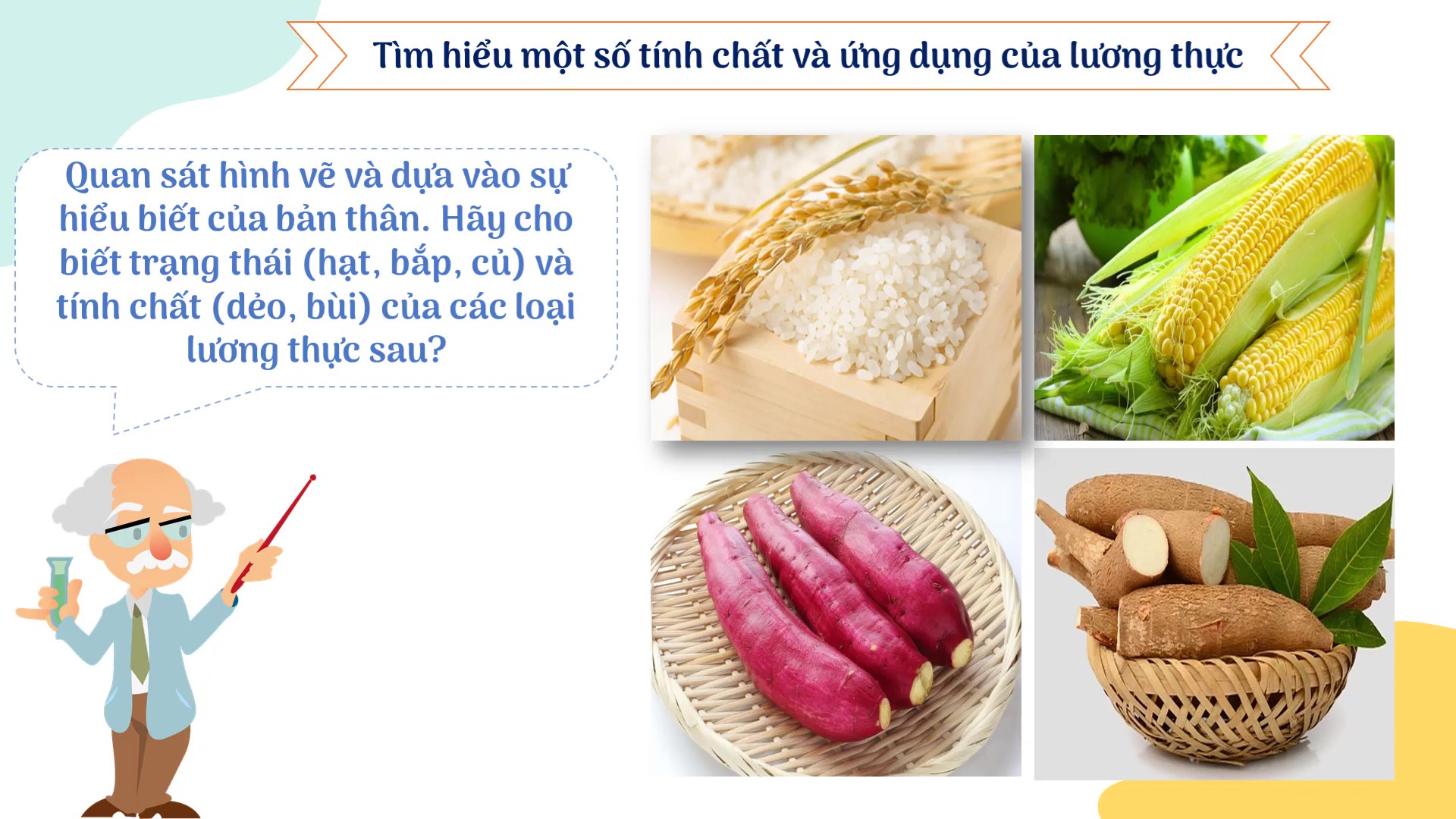 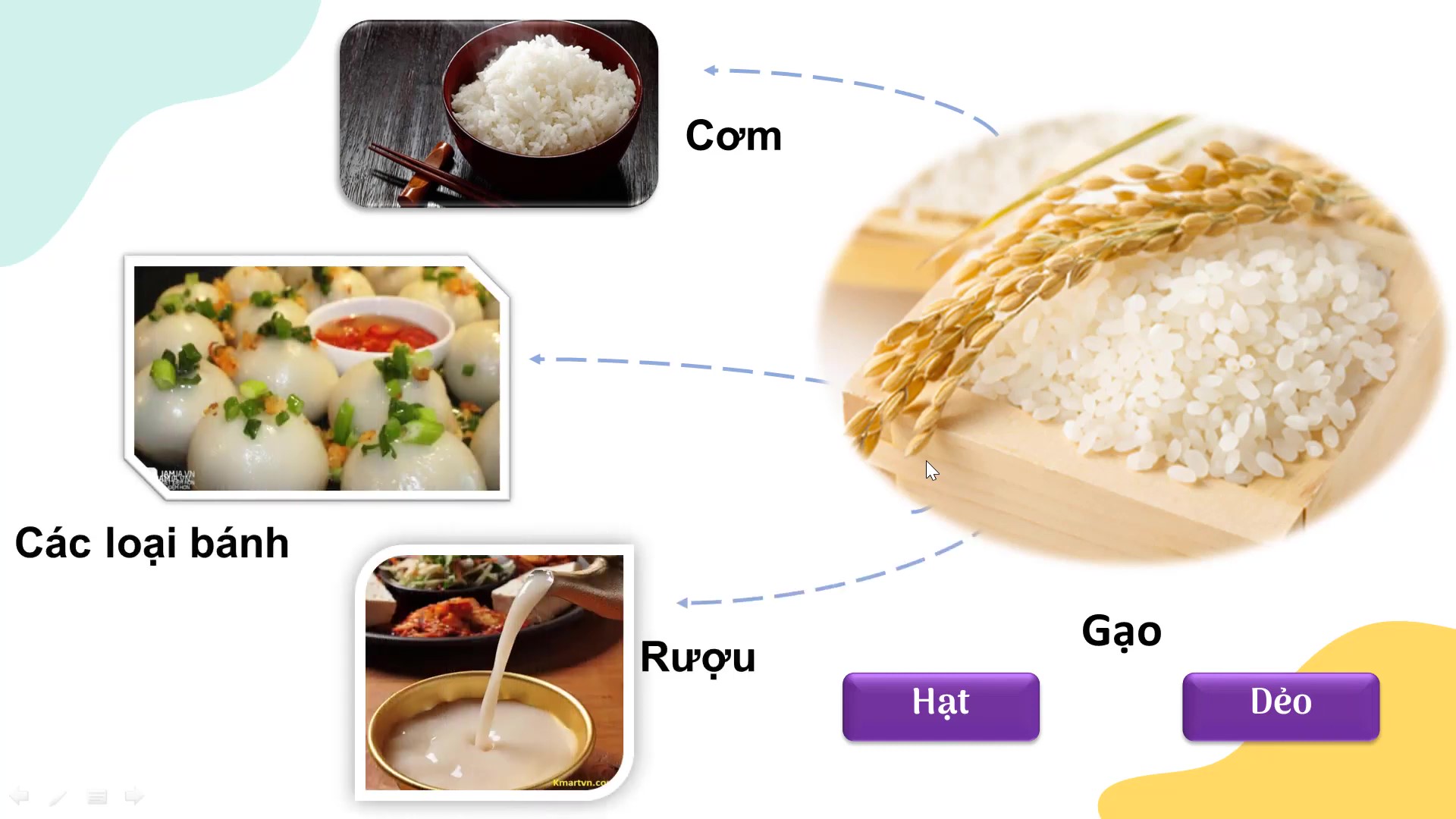 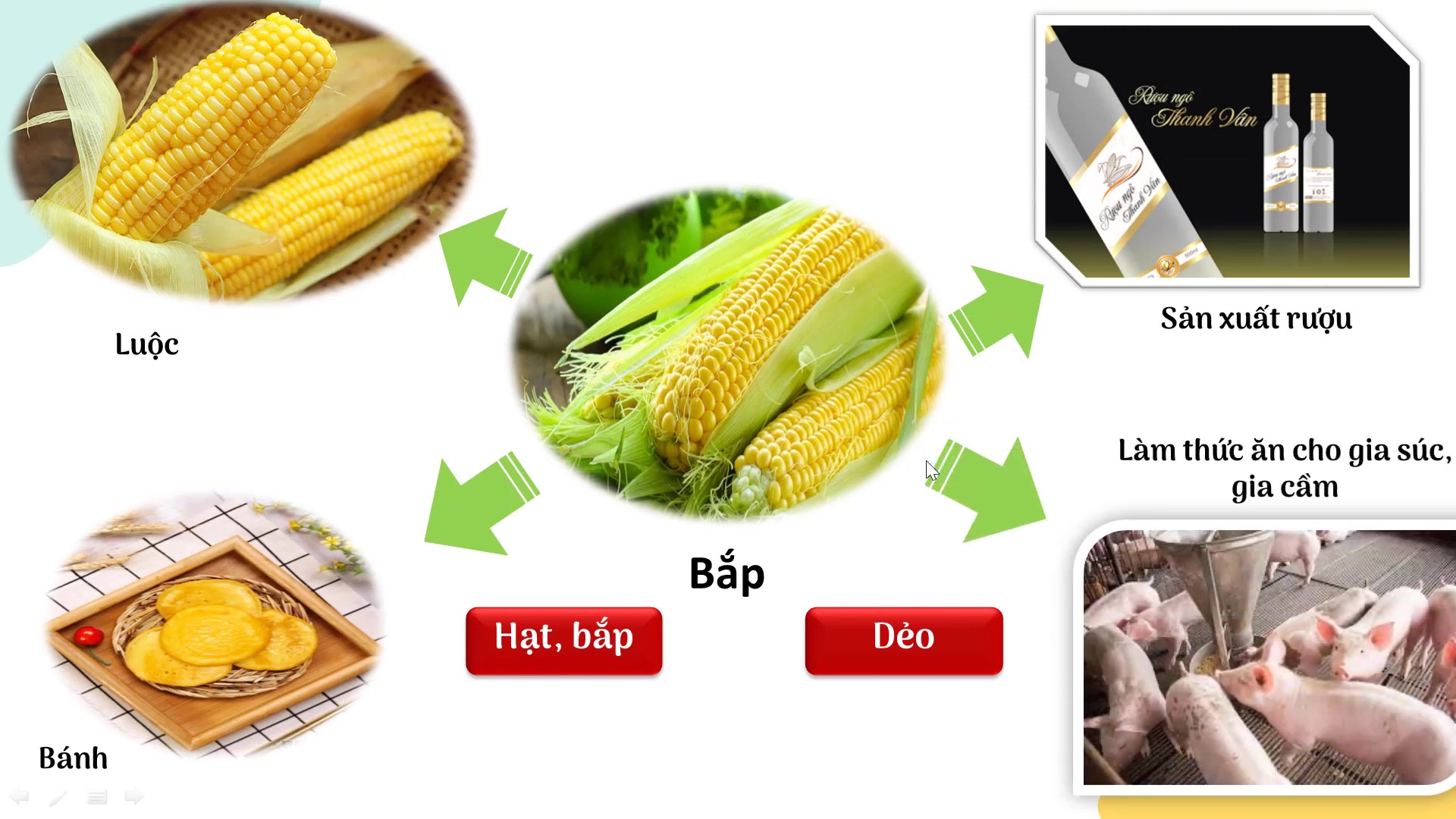 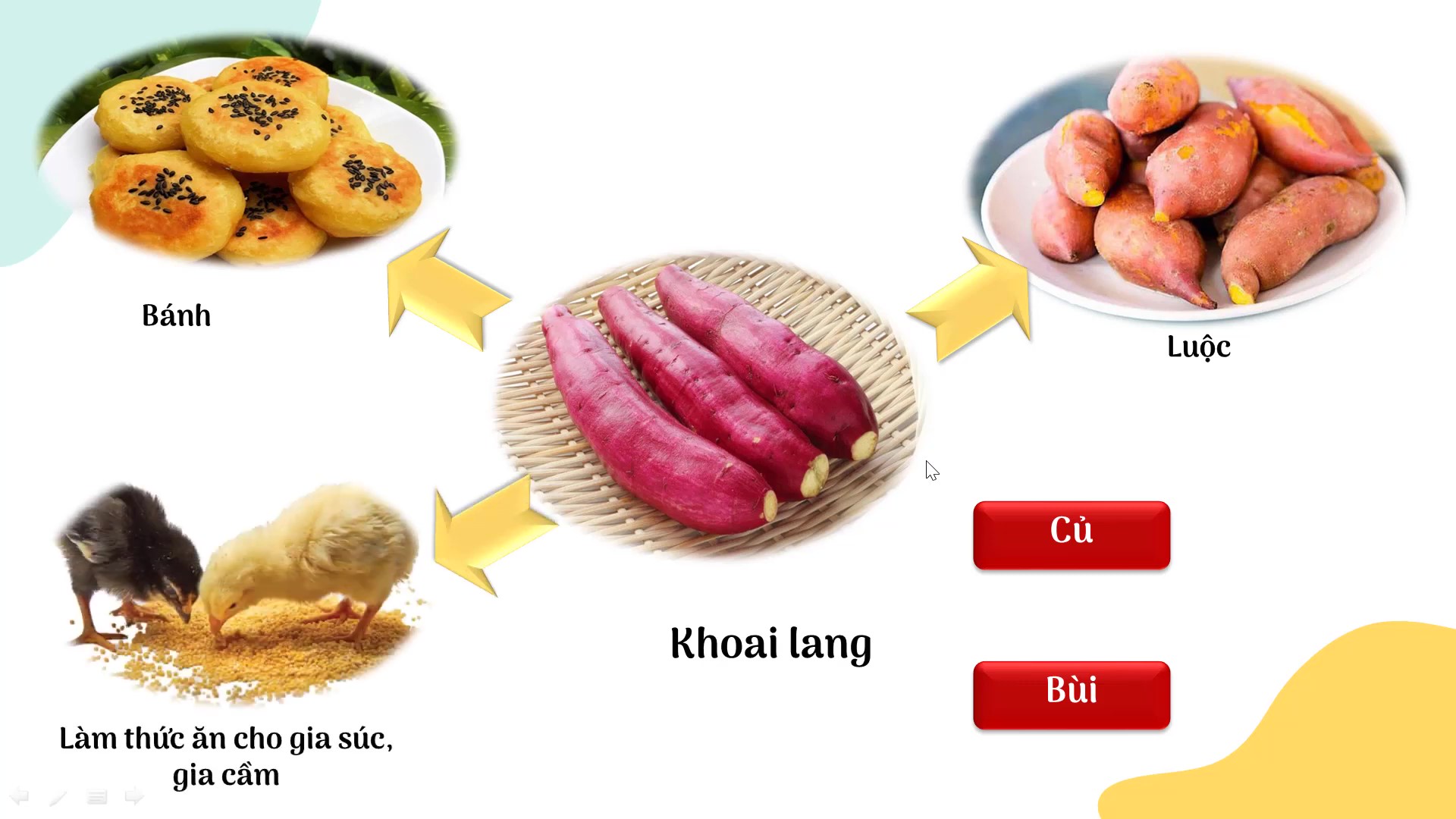 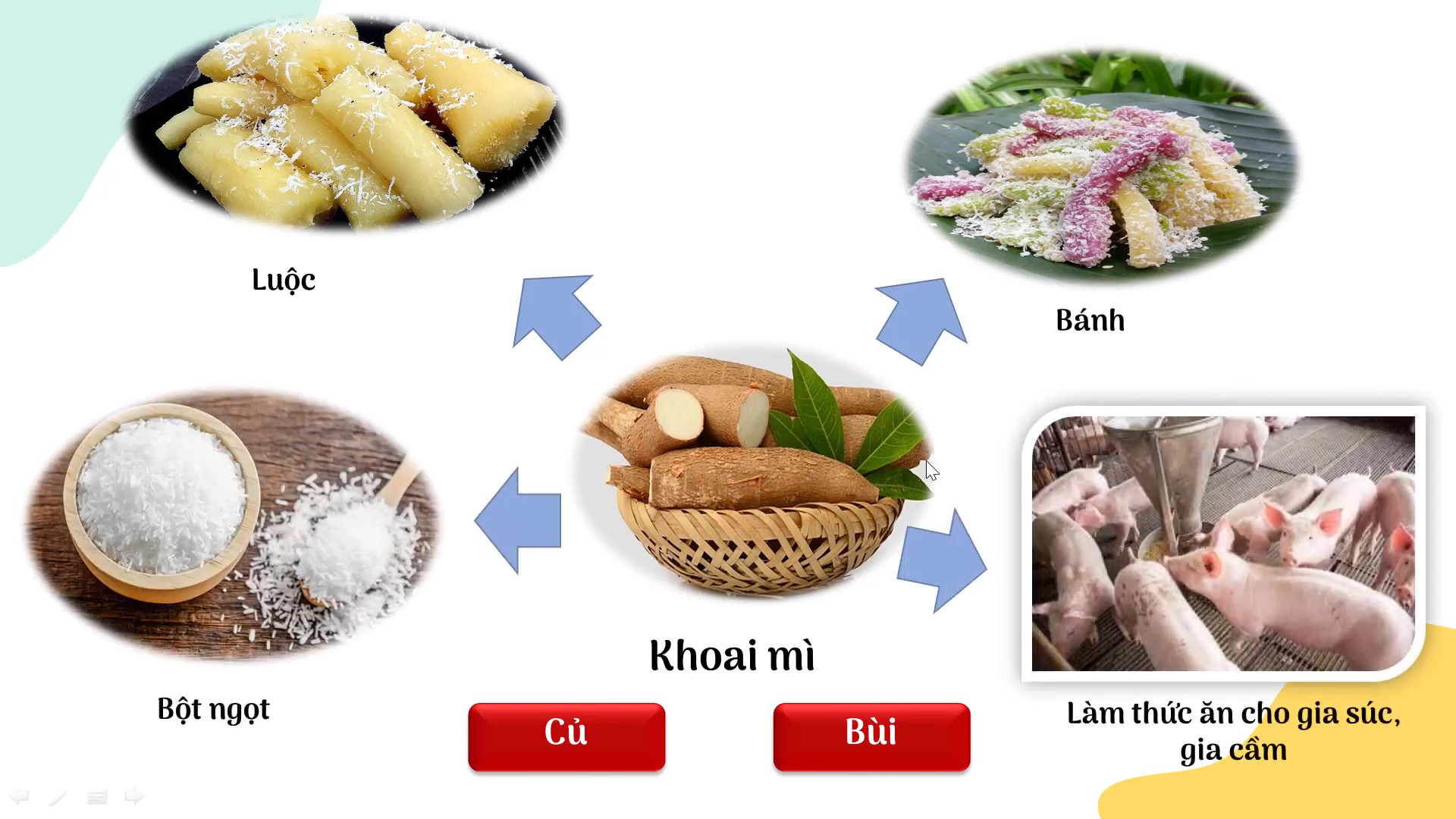 Quan sát thực tế hoàn thành thông tin theo mẫu  bảng 14.1
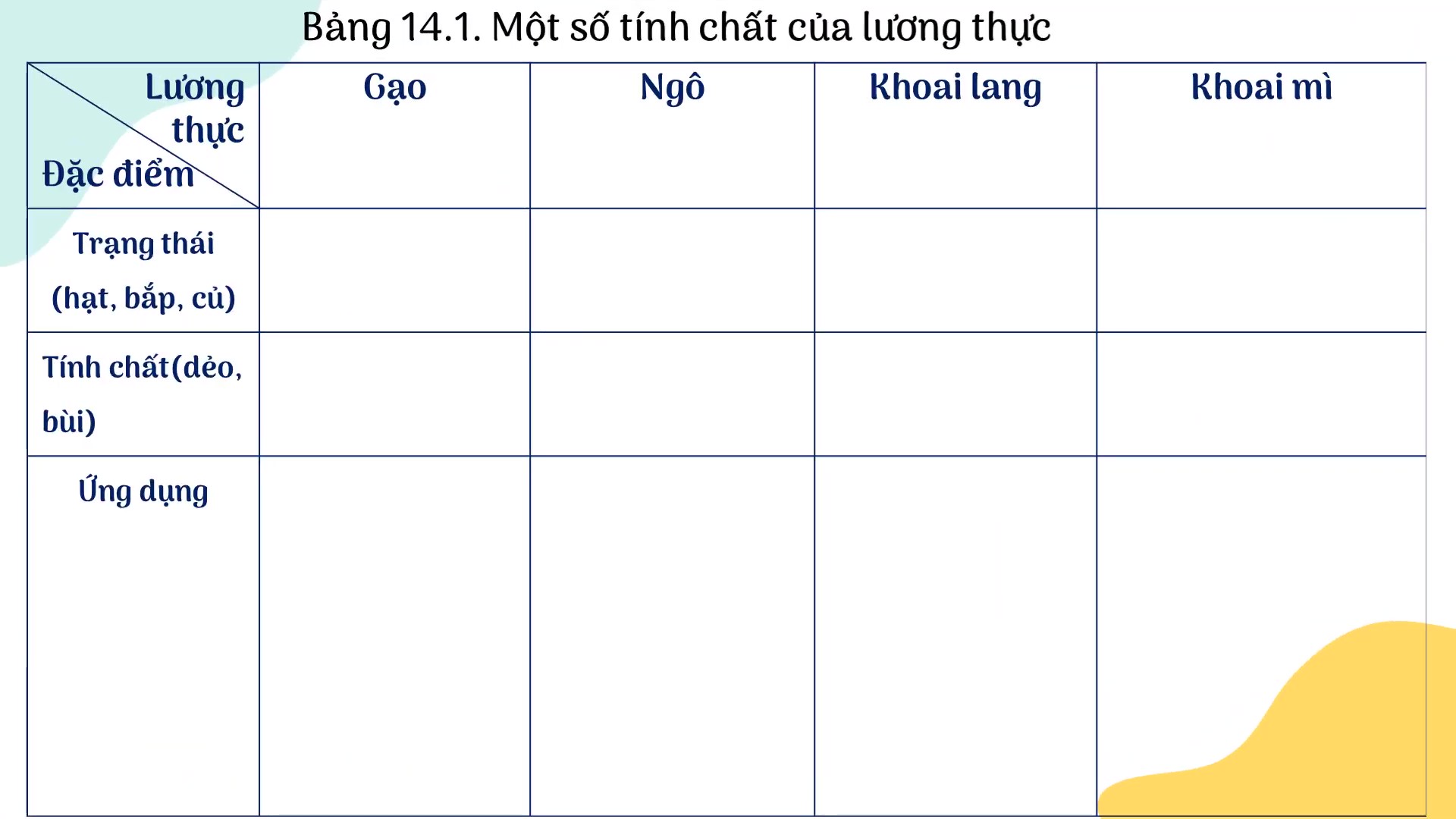 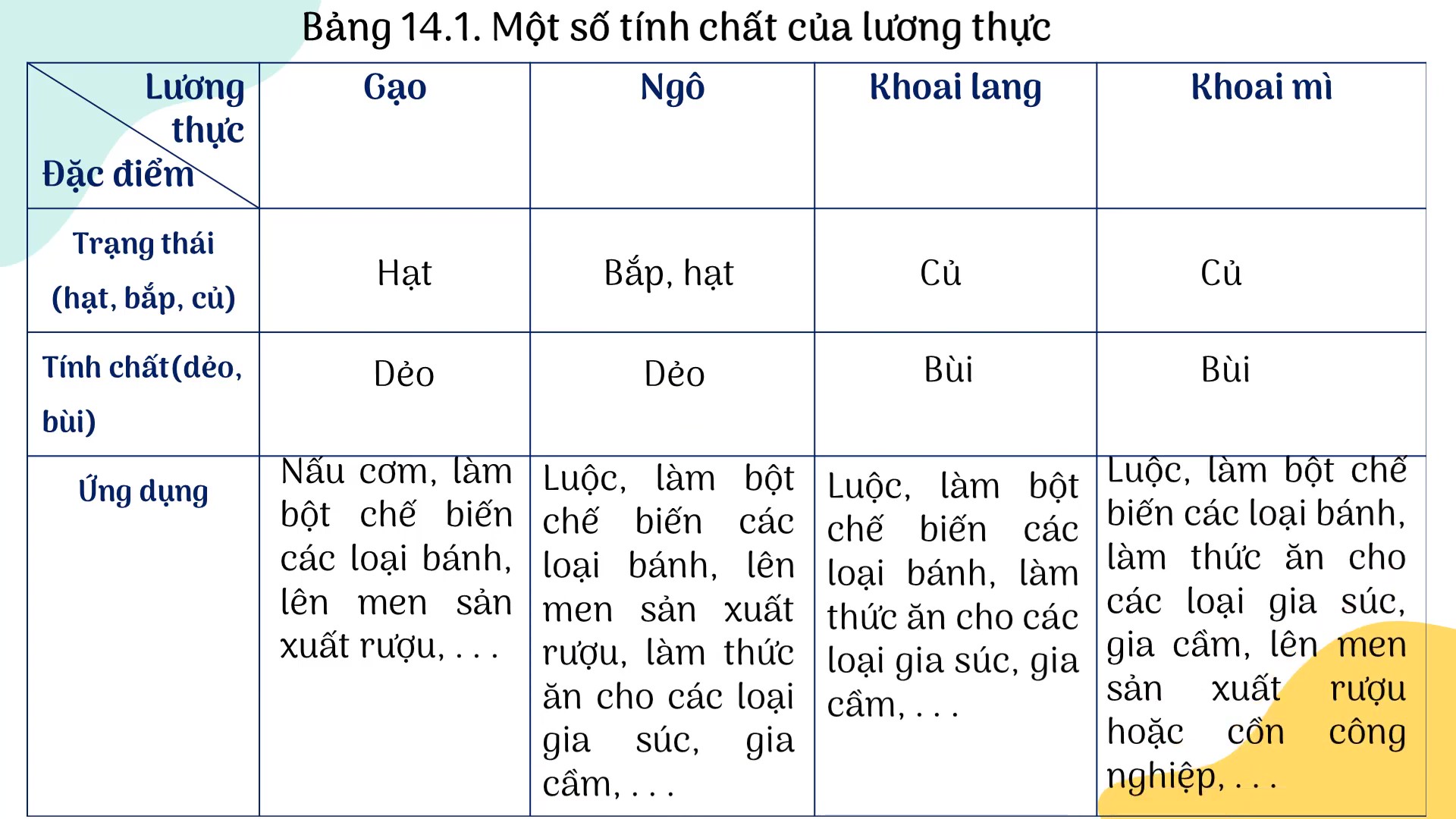 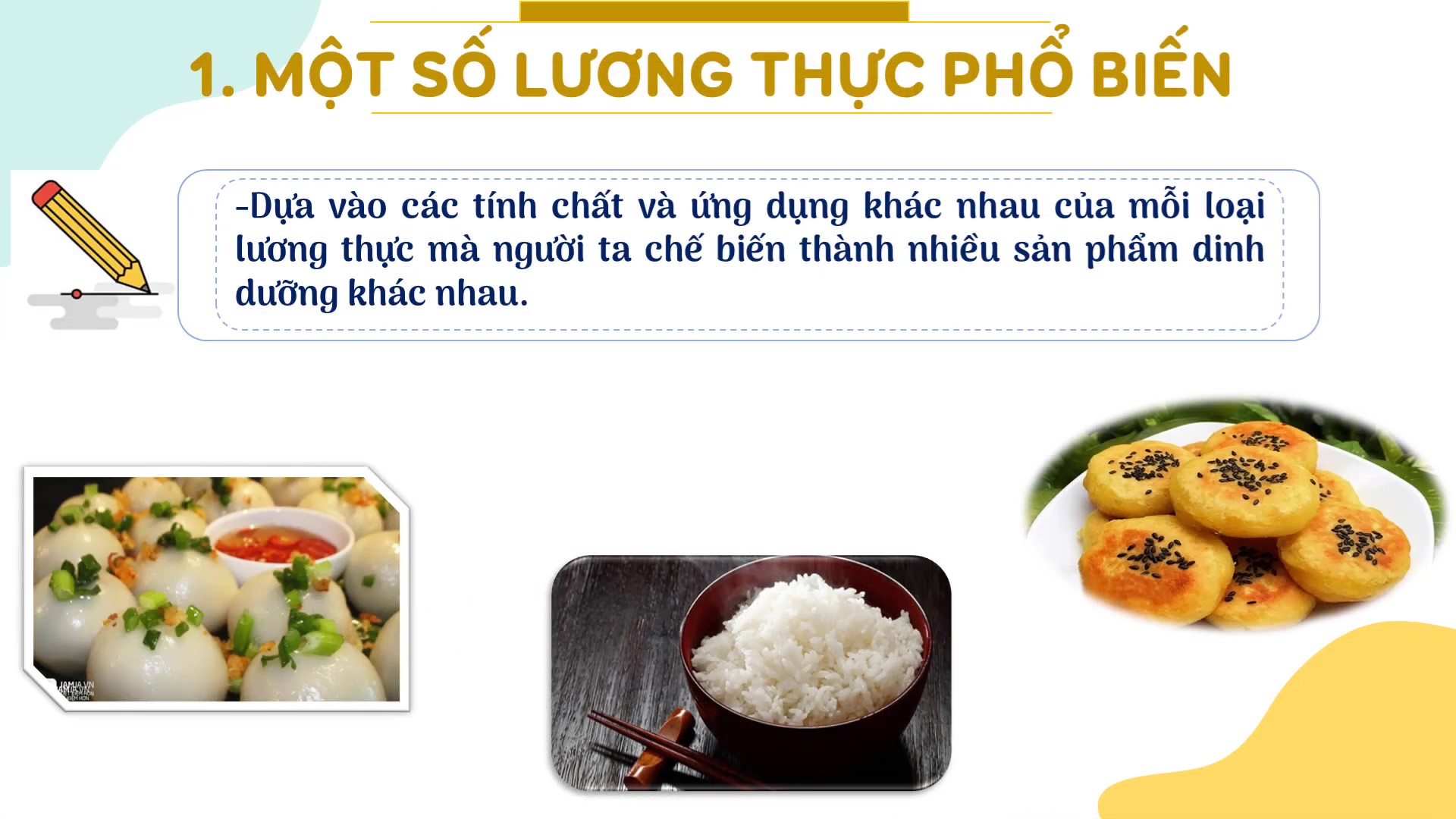 1. MỘT SỐ LƯƠNG THỰC PHỔ BIẾN
Bài 14: MỘT SỐ LƯƠNG THỰC- THỰC PHẨM
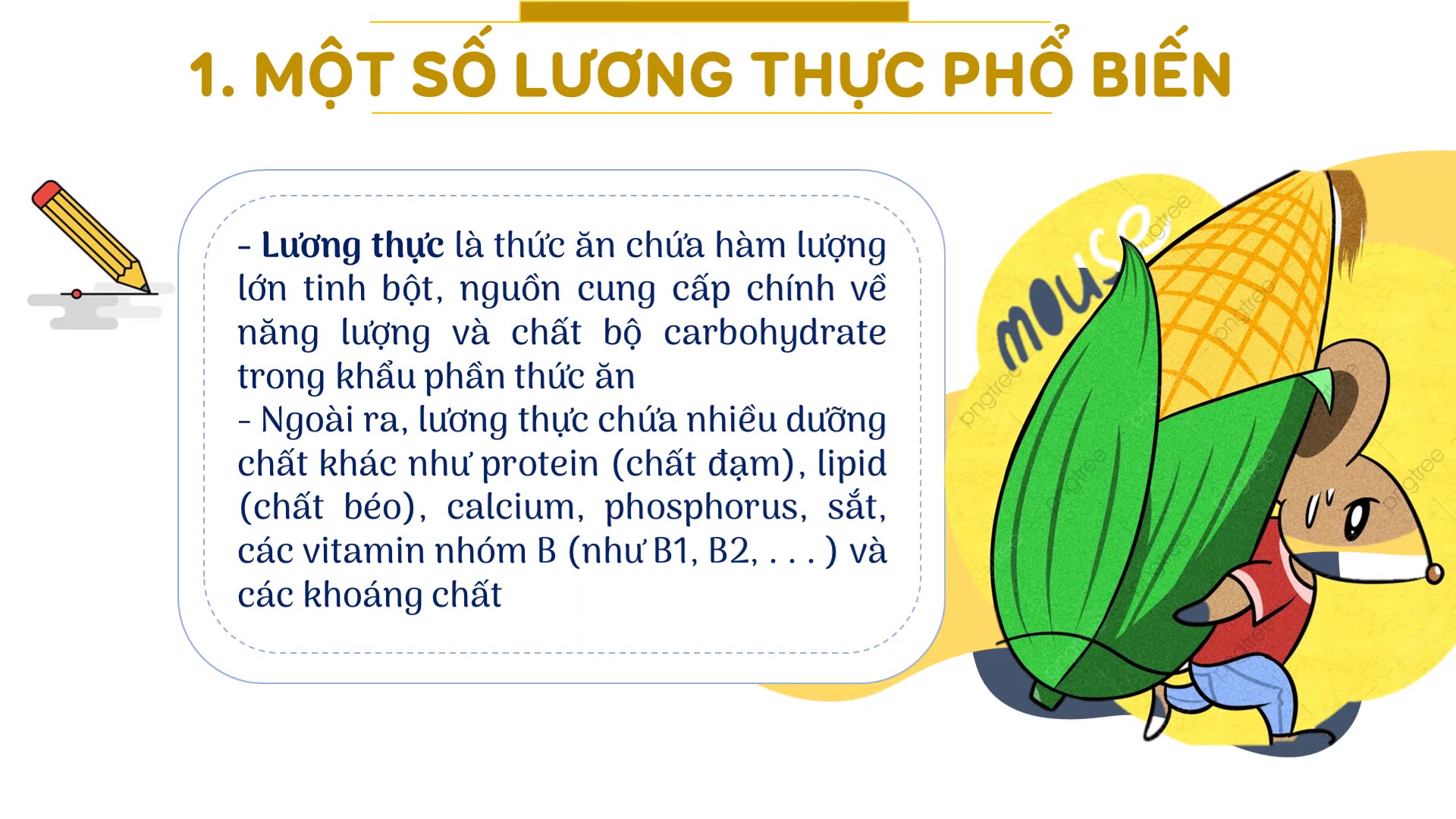 1. MỘT SỐ LƯƠNG THỰC PHỔ BIẾN
Dựa vào các tính chất và ứng dụng khác nhau của mỗi loại lương thực mà người ta chế biến thành nhiều sản phẩm ẩm thực có giá trị dinh dưỡng
2. MỘT SỐ THỰC PHẨM PHỔ BIẾN
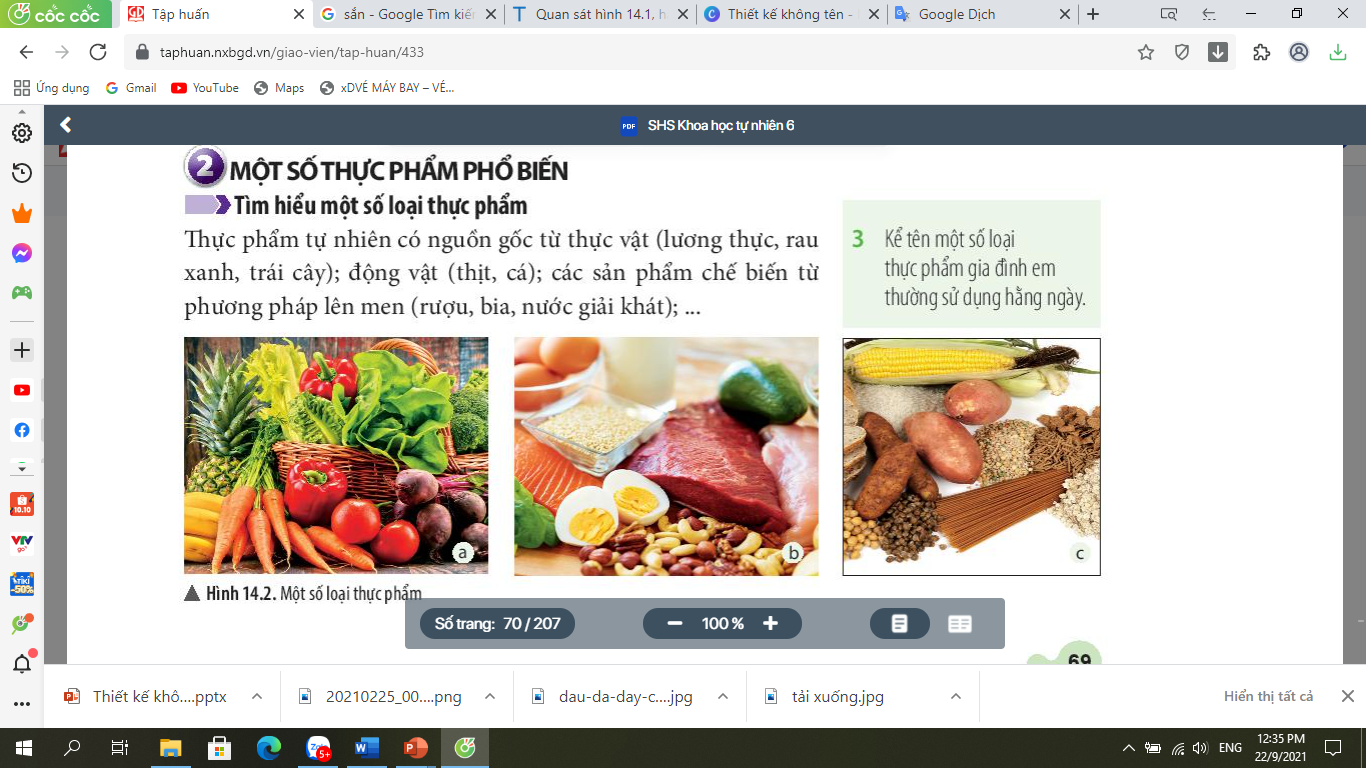 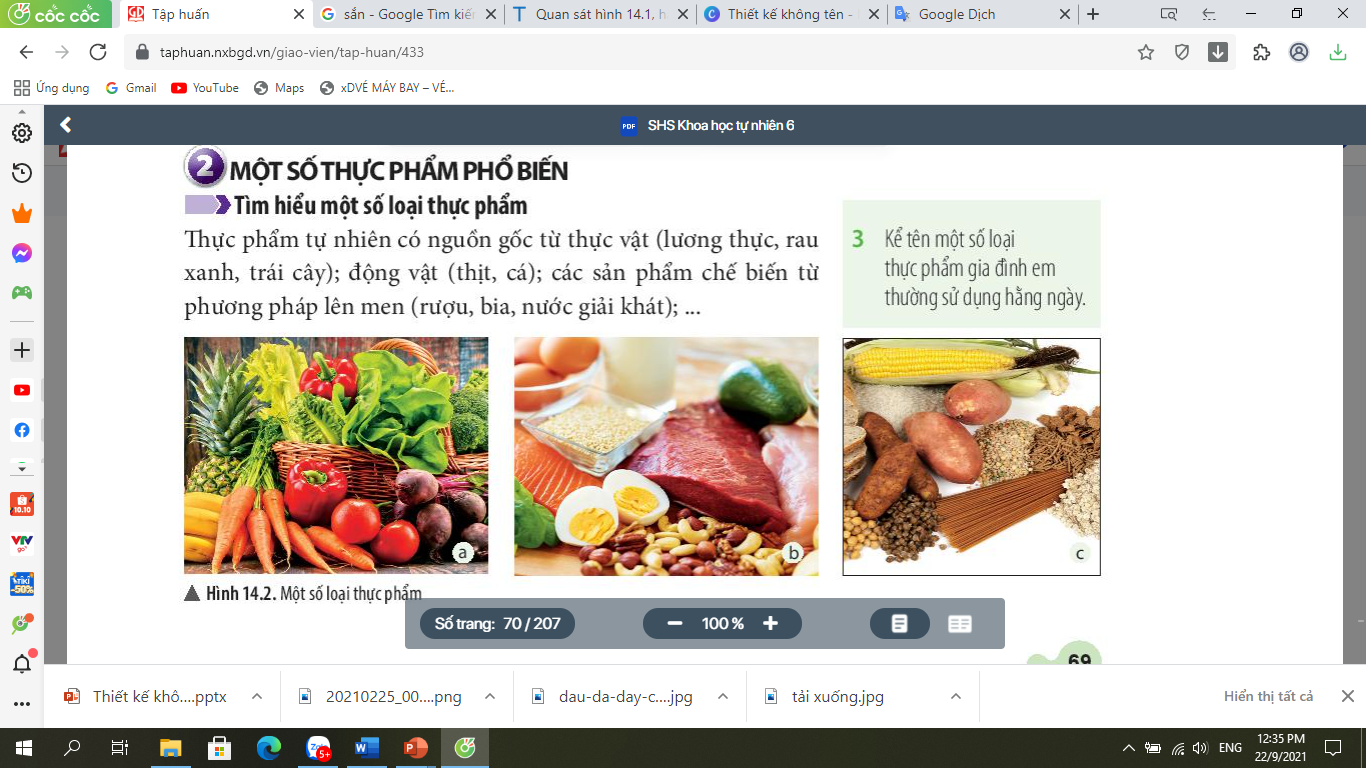 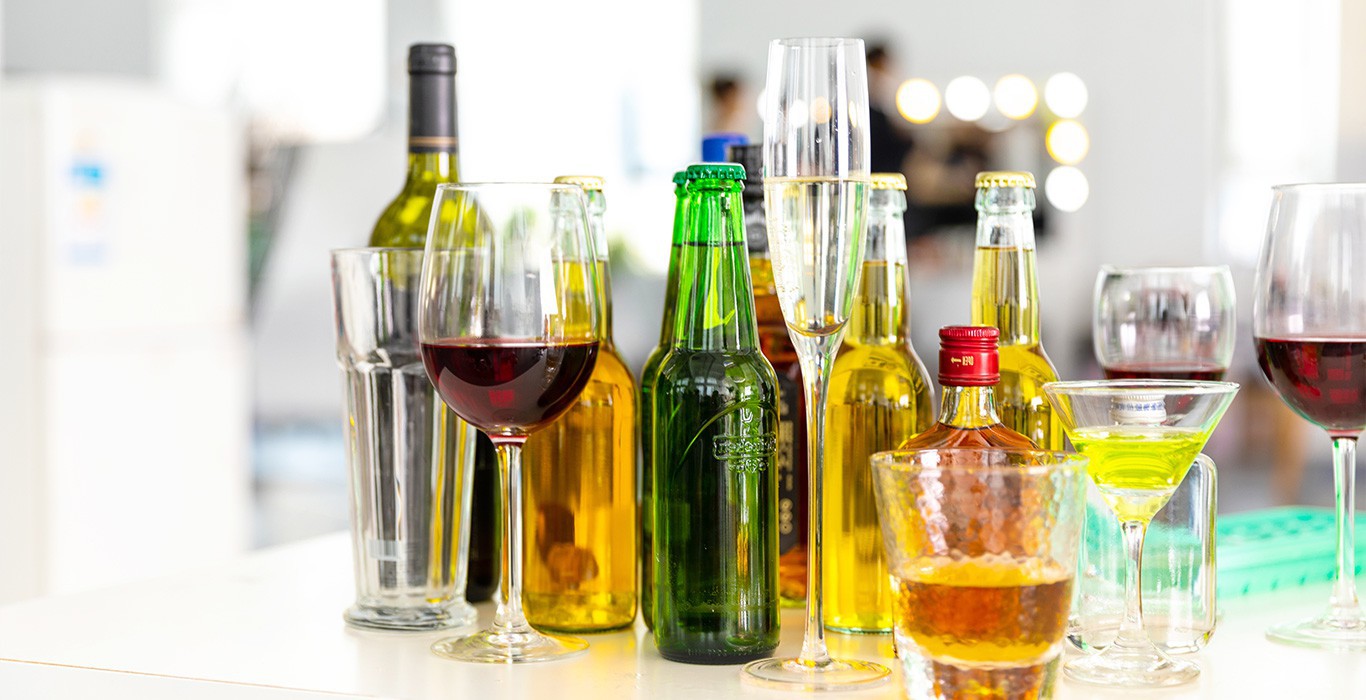 Thực phẩm có nguồn gốc thực vật
Thực phẩm có nguồn gốc động vật
Thực phẩm chế biến từ phương pháp lên men
- Thực phẩm: là sản phẩm chứa chất bột (cacbonhydrate), chất béo (lipit), chất đạm (protein),… mà con người có thể ăn hay uống được. 
Cung cấp chất dinh dưỡng cho cơ thể.
- Thực phẩm có thể bị biến đổi tính chất khi:
+ Để lâu ngoài không khí.
+ Trộn lẫn các loại thực phẩm với nhau.
+ Bảo quản không đúng cách.
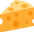 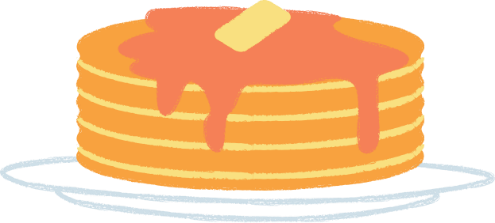 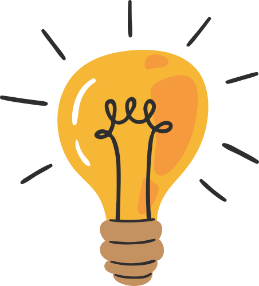 CÂU HỎI:
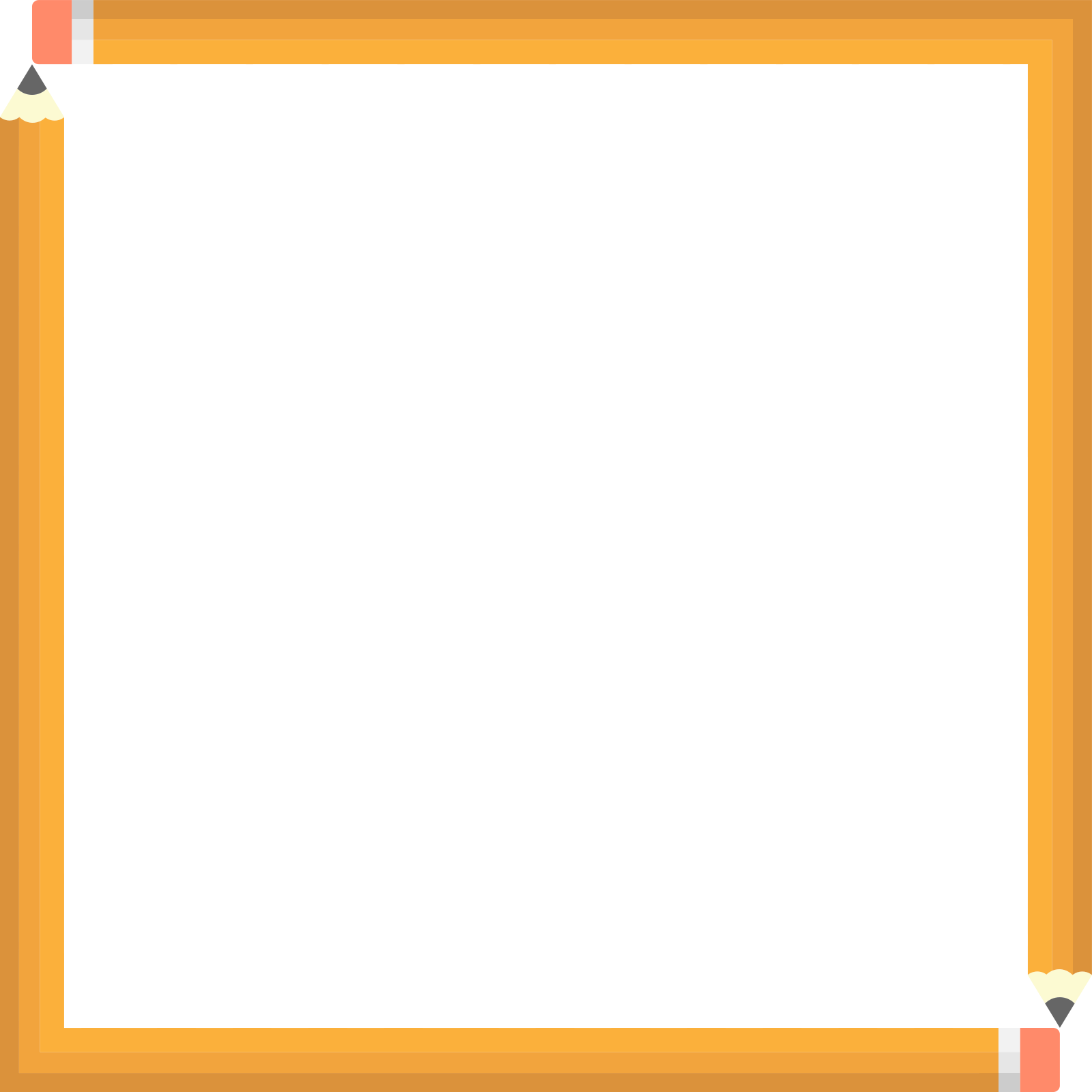 - Tại sao trên bao bì và vỏ hộp các loại thực phẩm thường ghi hạn sử dụng?
- Hãy nêu một số dấu hiệu để nhận biết thực phẩm bị hỏng?
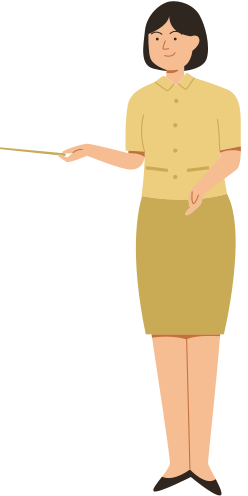 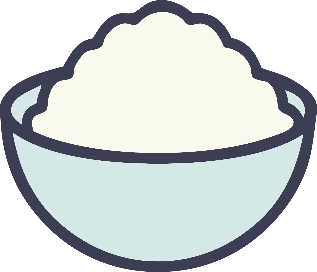 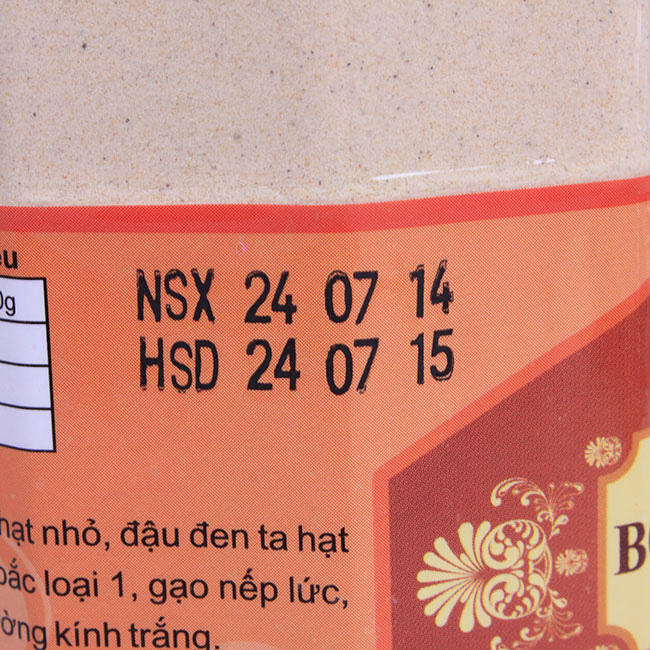 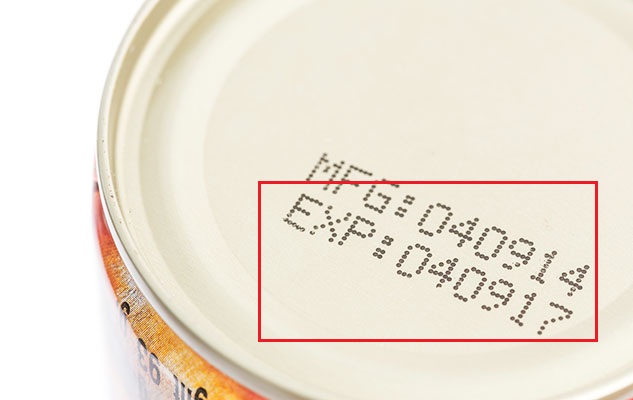 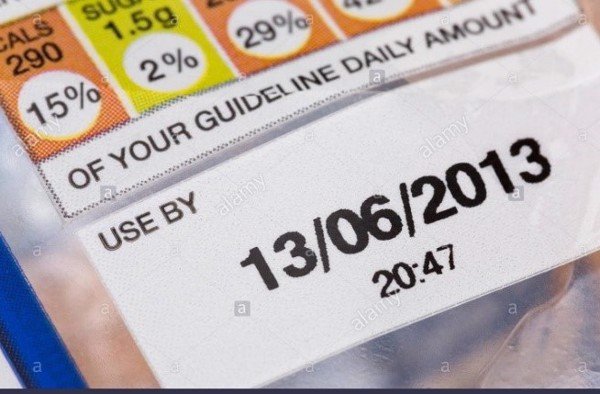 Một số cách in hạn sử dụng trên bao bì
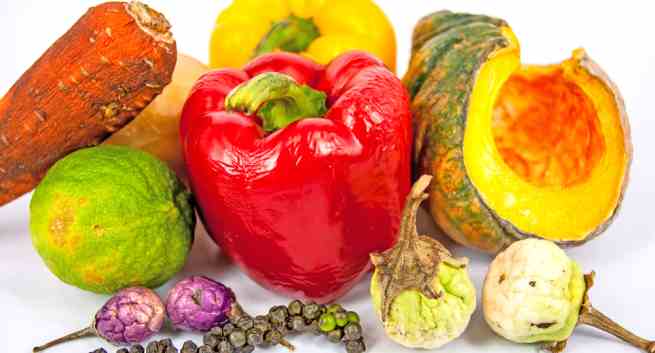 Trái cây để lâu sẽ héo, mốc và chuyển màu sắc.
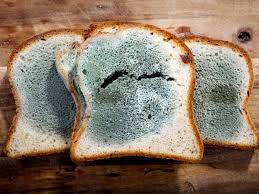 Bánh mì để lâu sẽ xuất hiện mốc xanh
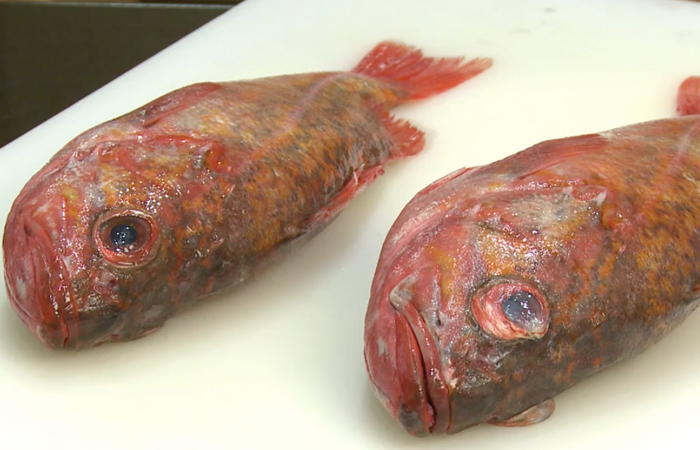 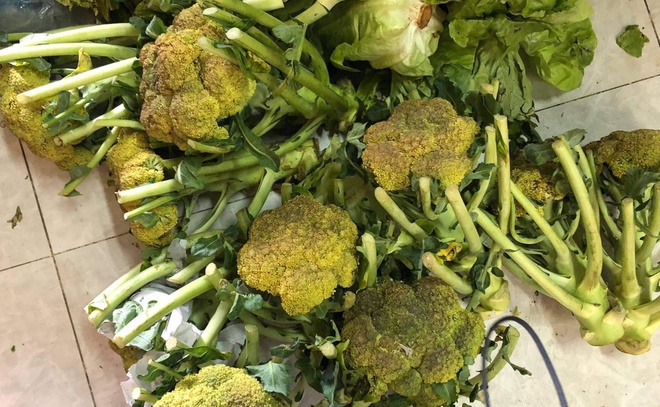 Thịt cá để lâu sẽ xuất hiện nấm mốc, có mùi ươn.
Rau xanh để lâu sẽ héo, thối rữa.
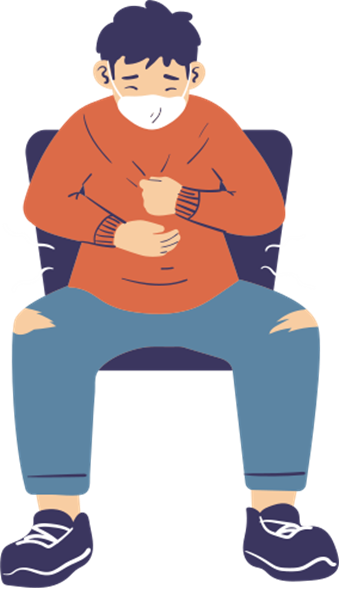 Nguyên nhân gây ra ngộ độc thực phẩm
Do kí sinh trùng, độc tố của vi khuẩn, virus, nấm,…
Do ăn phải thực phẩm có sẵn độc tố
Do thức ăn bị biến chất, ôi thiu
Do nhiễm các chất hoá học
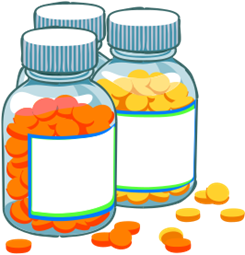 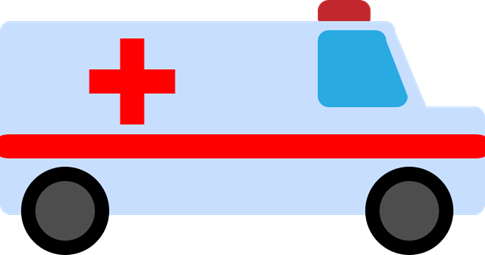 LUYỆN TẬP
1. Lứa tuổi từ 11 - 15 là lứa tuối có sự phát triển nhanh chóng về chiều cao. Chất quan trọng nhất cho sự phát triển của xương là?
Carbonhydrate
Protein
Calcium
Calcium
Chất béo
LUYỆN TẬP
2. Gạo cung cấp chất dinh dưỡng nào nhiều nhất cho cơ thể?
A
A
Carbonhidrate (chất đường bột)
B
Protein (chất đạm)
C
Lipid (chất béo)
D
Vitamin
LUYỆN TẬP
3. Trong các thực phẩm dưới đây, loại nào chứa nhiều protein (chất đạm) nhất?
B. Rau xanh
A. Gạo
C. Thịt, cá
D. Gạo và rau
LUYỆN TẬP
4.  Cây trồng nào sau đây không được xem là cây lương thực?
A. Lúa gạo
B. Mía
B. Mía
C. Ngô
D. Lúa mì
VẬN DỤNG
Việt Nam là quốc gia sản xuất và xuất khẩu gạo hàng đầu thế giới. Vậy theo em:
Gạo là lương thực hay thực phẩm?
Kể tên hai khu vực sản xuất gạo chính ở Việt nam.
Tại sao phải thu hoạch lúa đúng thời vụ?
VẬN DỤNG
- Gạo là lương thực, cung cấp lượng lớn tinh bột cho con người.
- Hai khu vực sản xuất lúa gạo lớn nhất Việt Nam là:
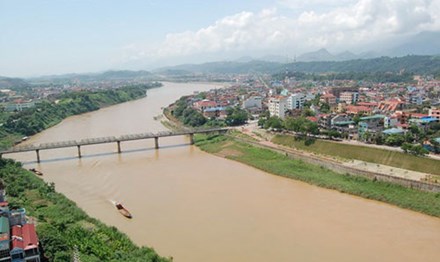 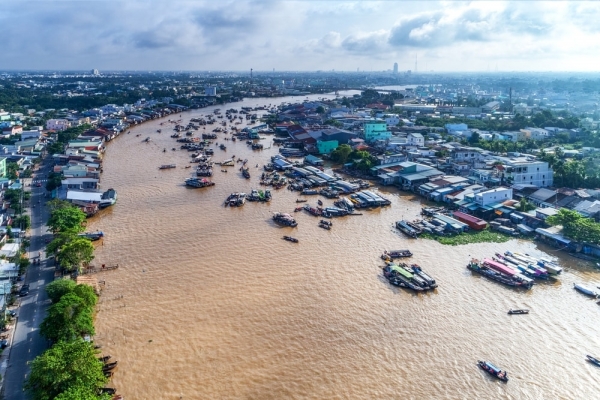 Đồng bằng sông Cửu Long
Đồng bằng sông Hồng
VẬN DỤNG
- Cần phải thu hoạch lúa đúng thời vụ để:
+ Đảm bảo hạt gạo có chất lượng tốt nhất.
+ Tránh bị hao phí khi thụ hoạch vì nếu thu hoạch vào lúc lúa quá chín thì hạt rơi rụng ra đất rất nhiều.
+ Chuẩn bị đất, kịp thời làm vụ khác.
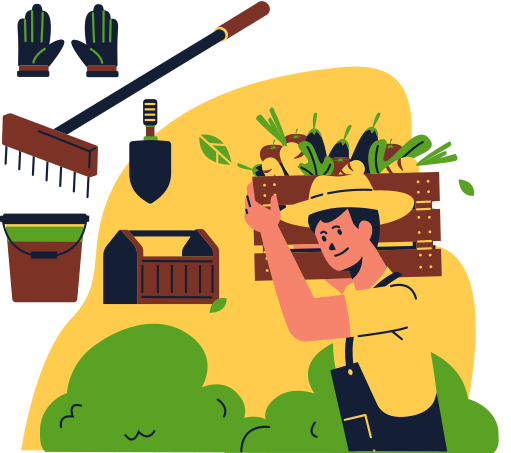